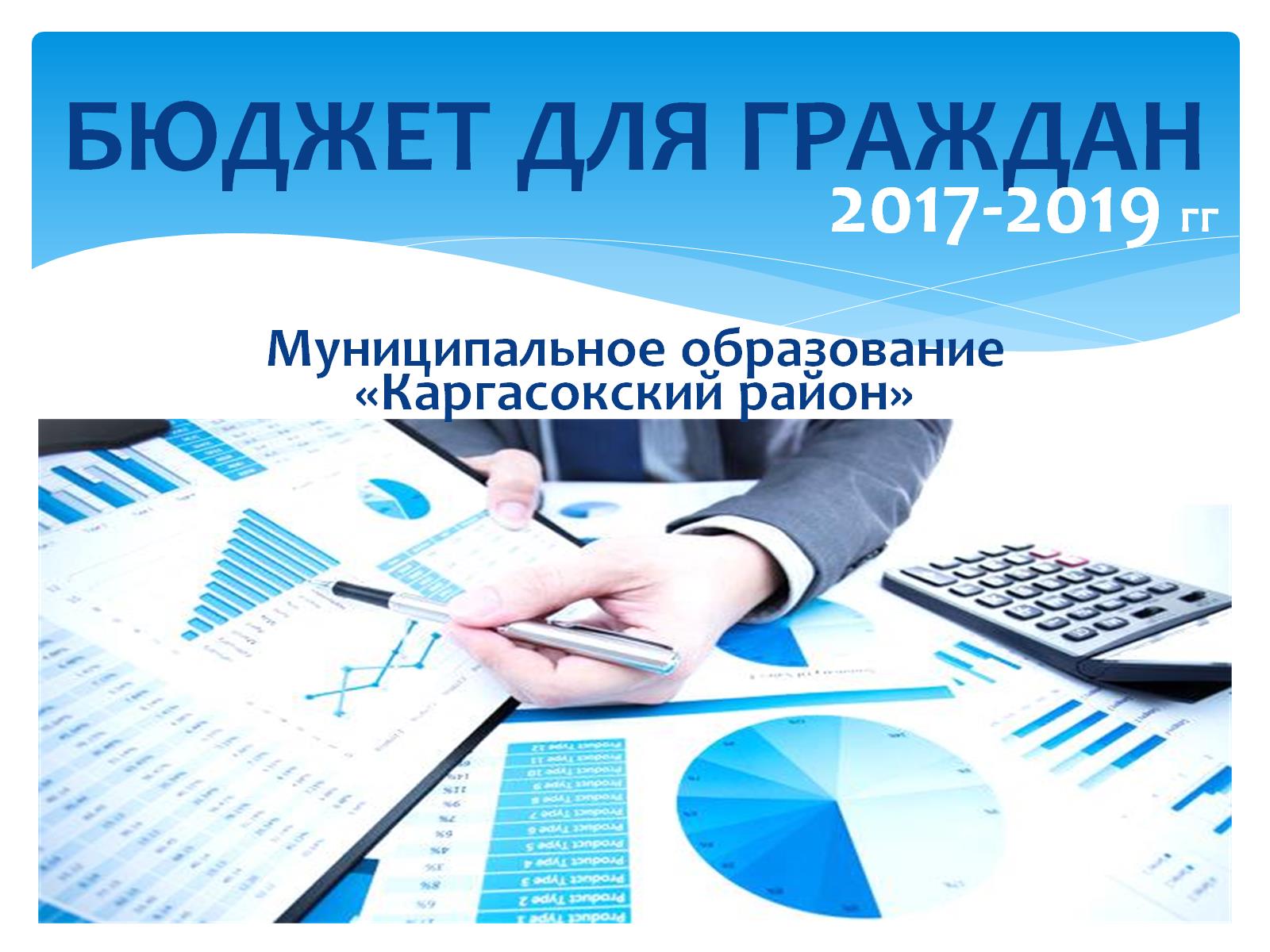 БЮДЖЕТ ДЛЯ ГРАЖДАН
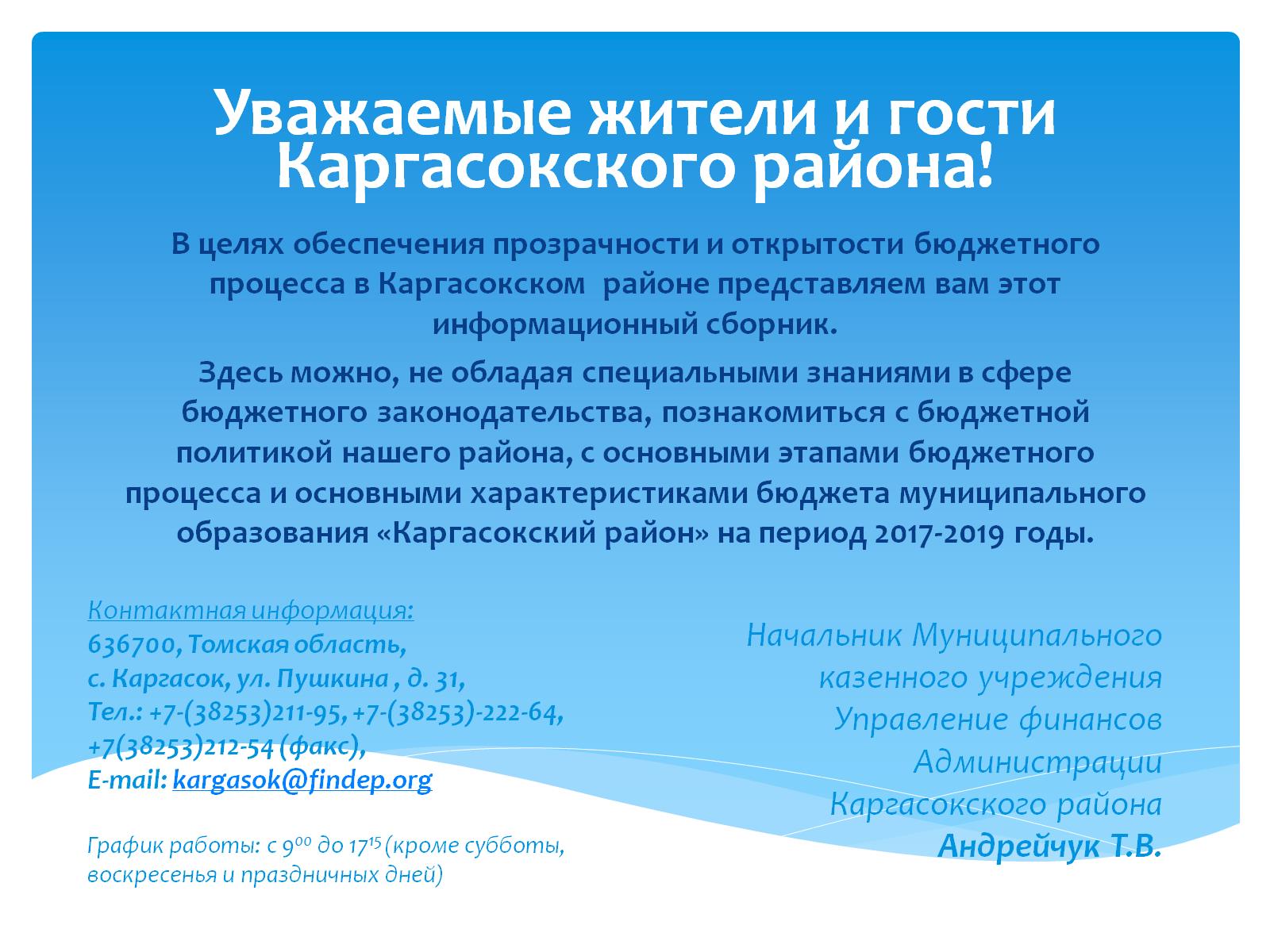 Уважаемые жители и гости Каргасокского района!
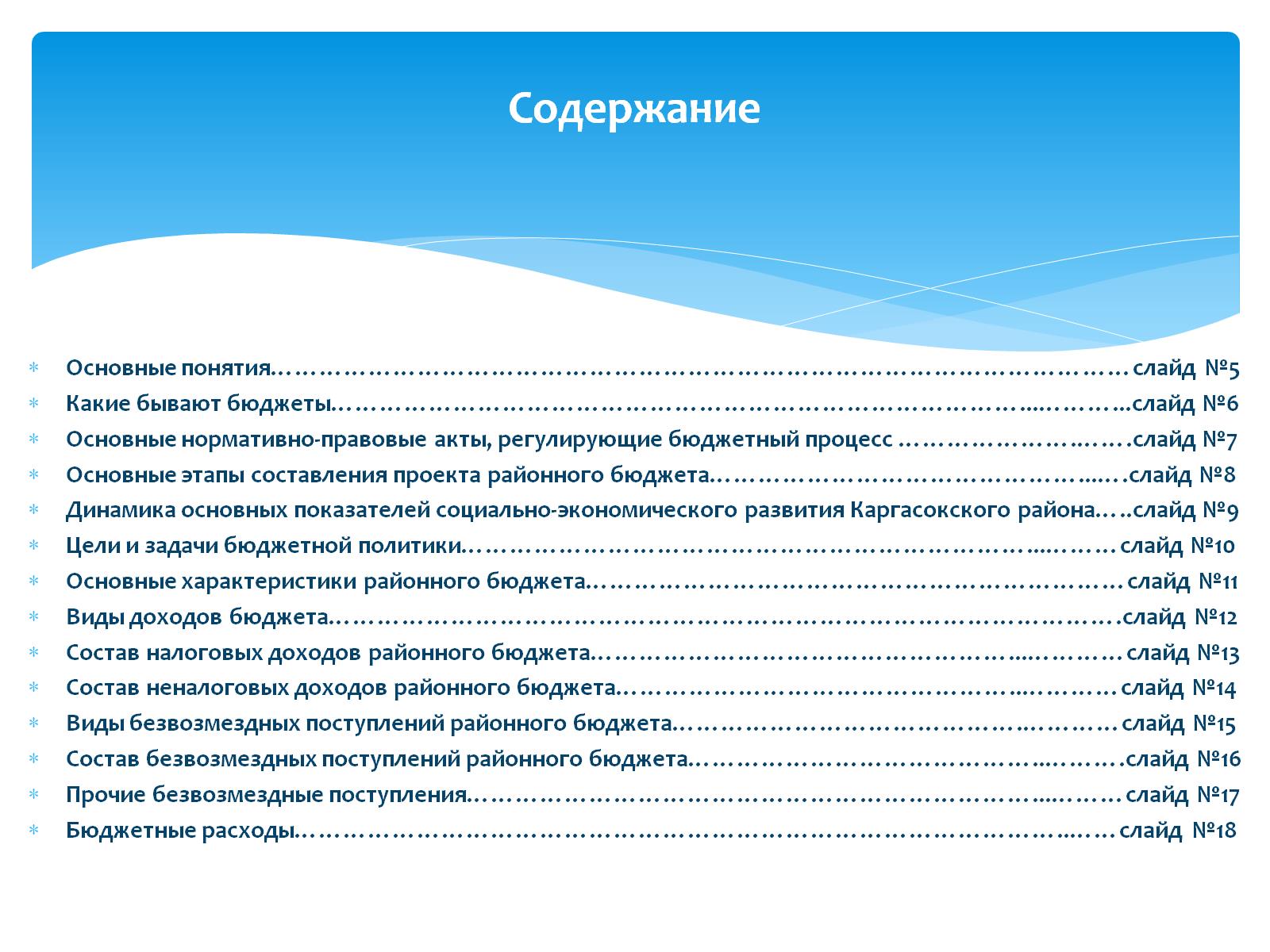 Содержание
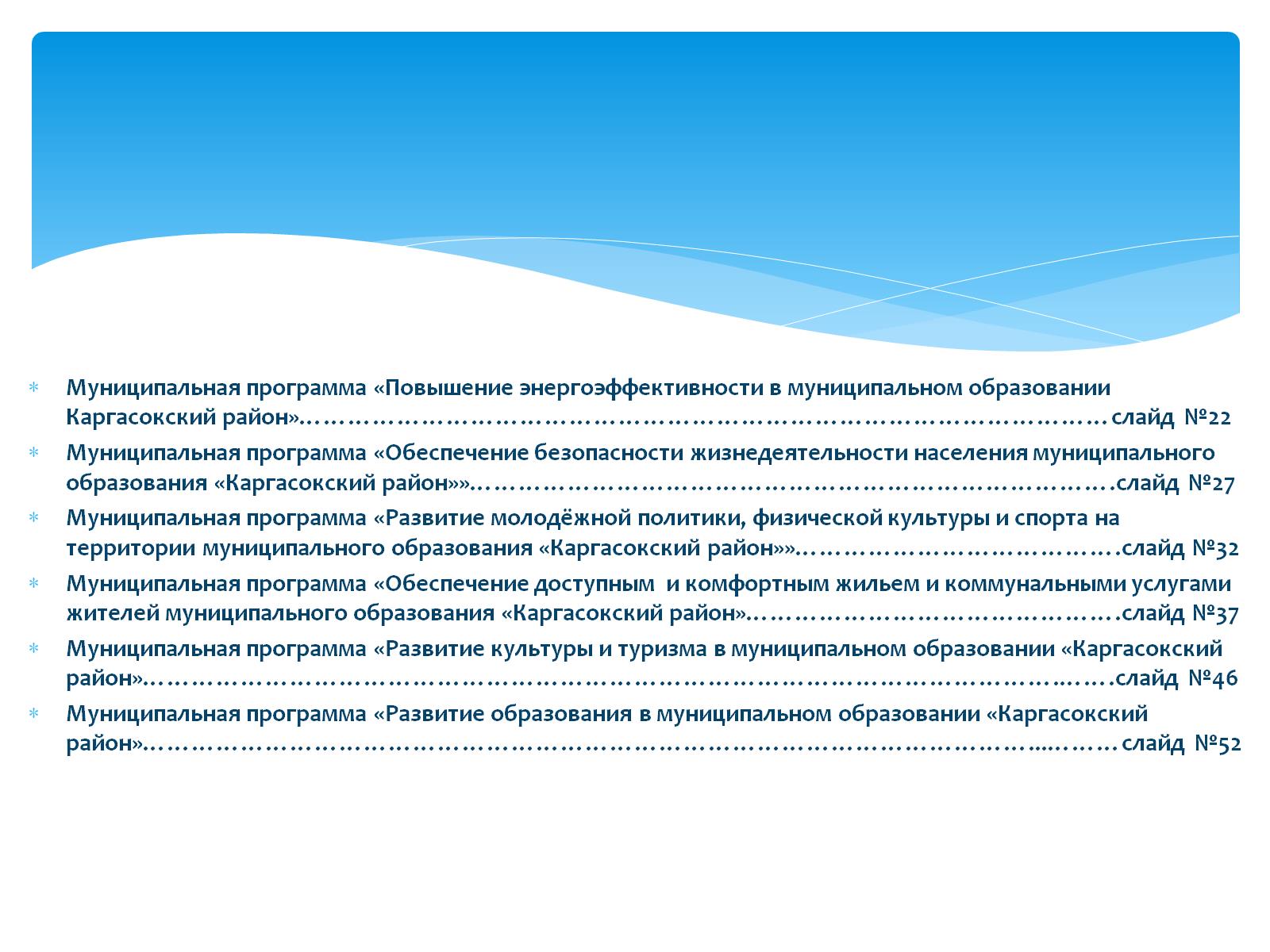 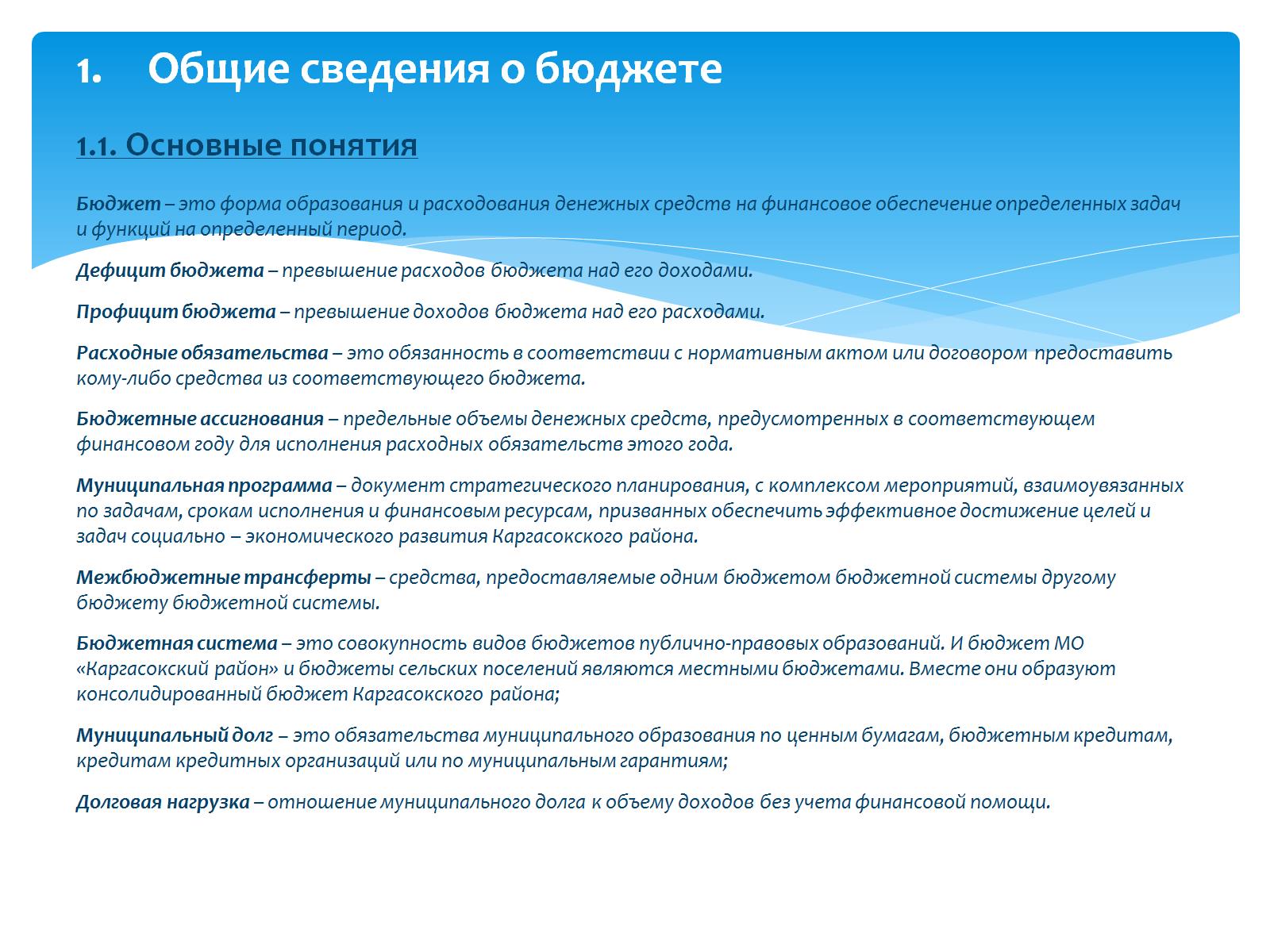 Общие сведения о бюджете
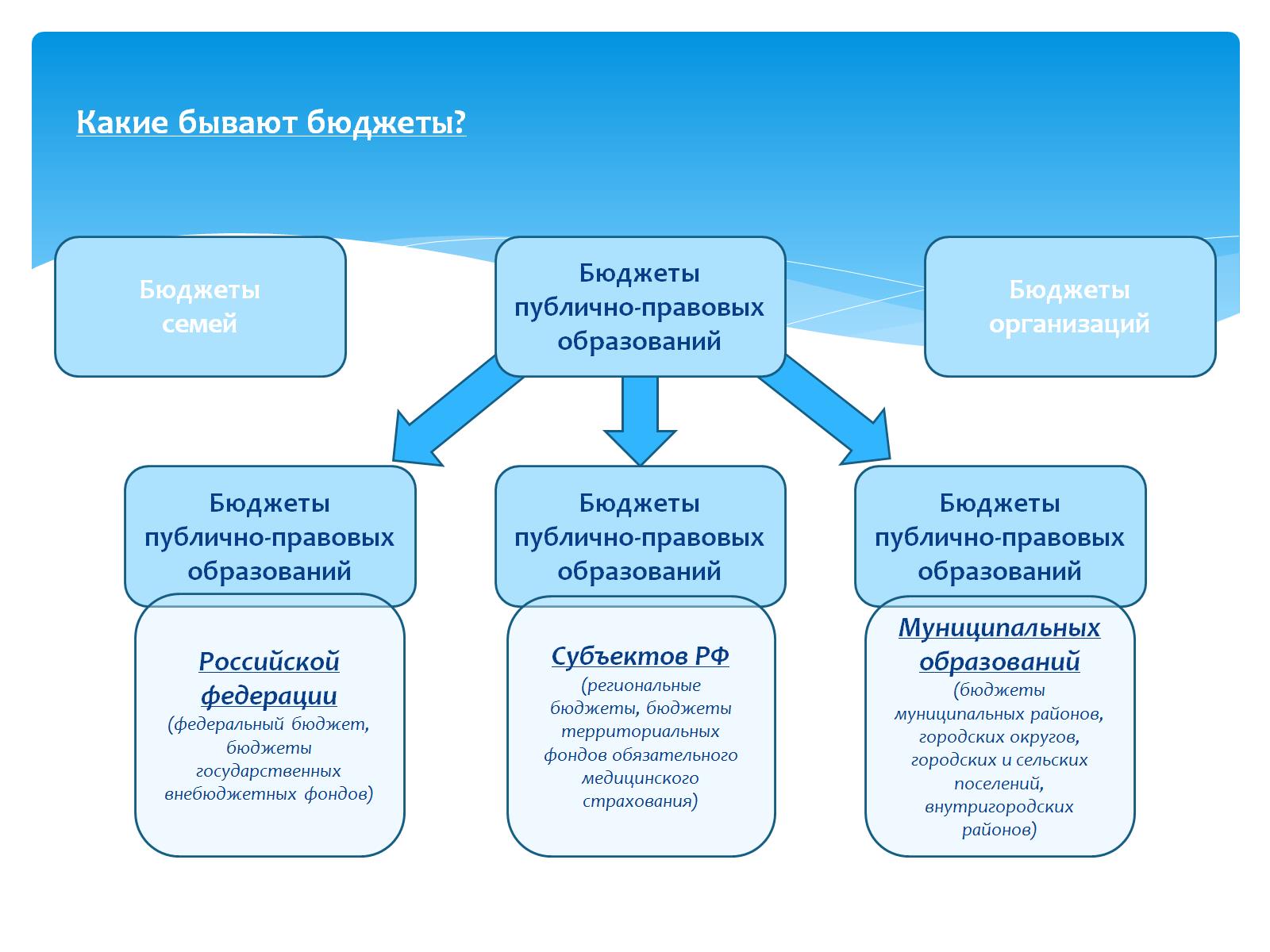 Какие бывают бюджеты?
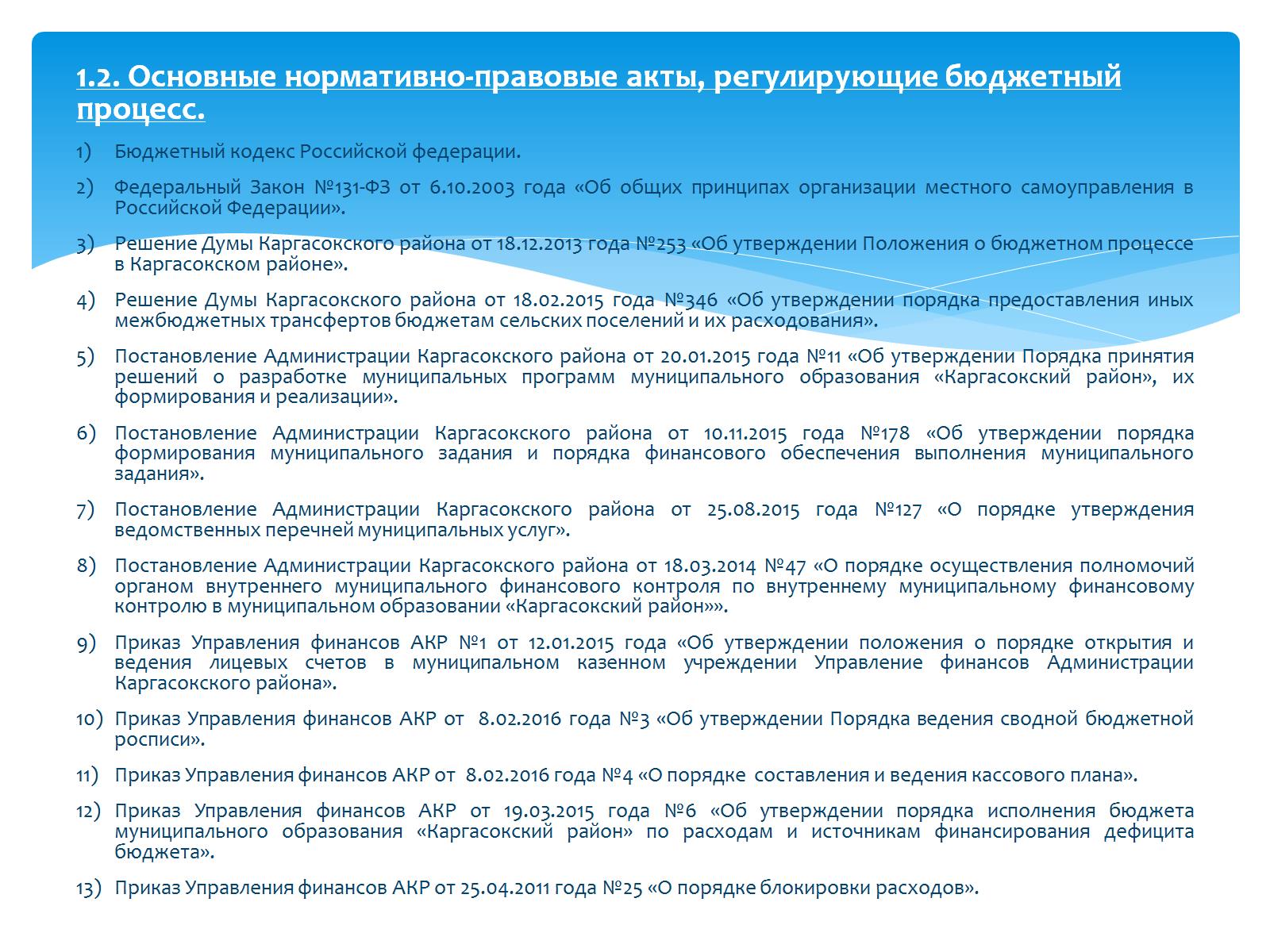 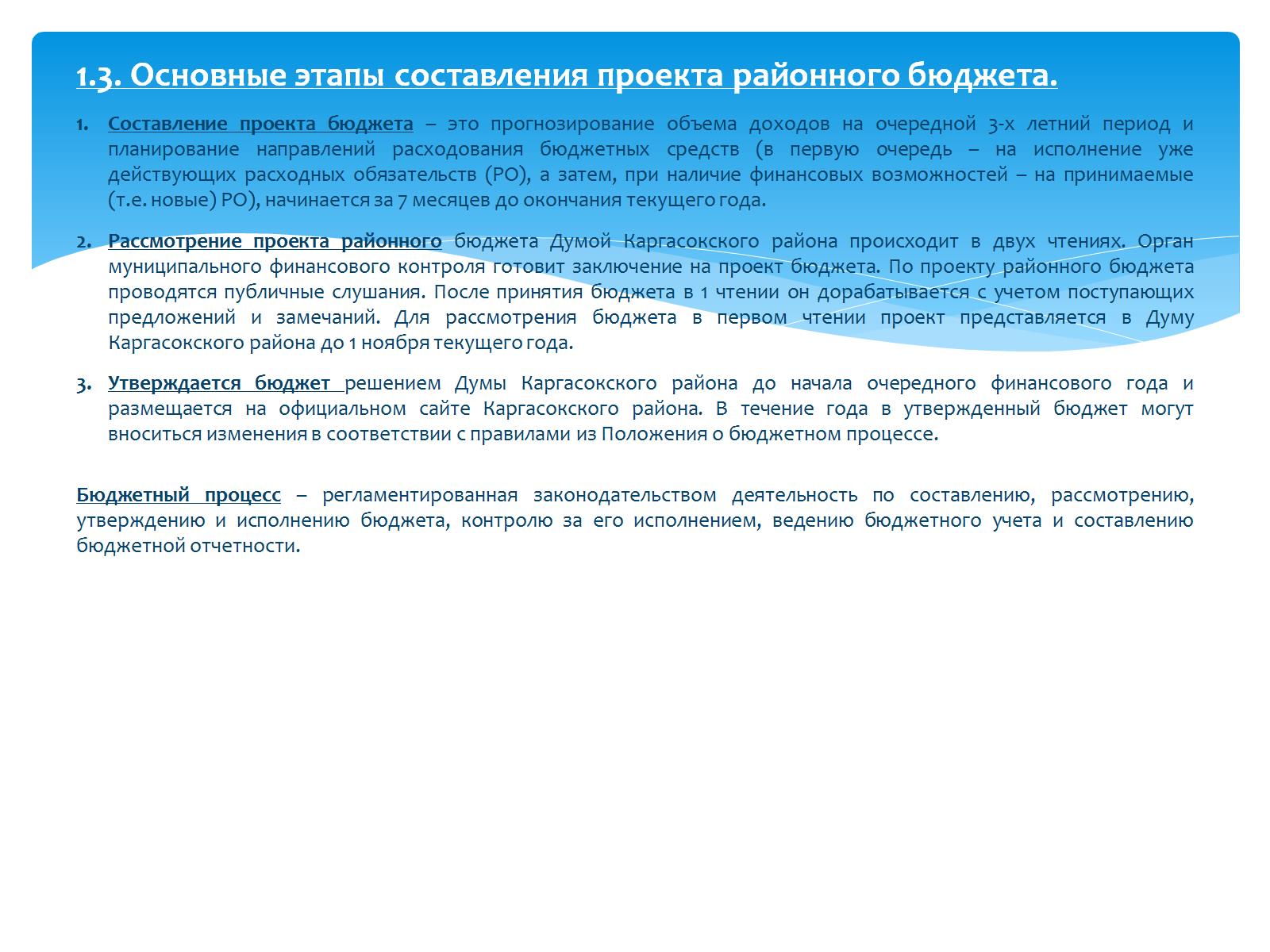 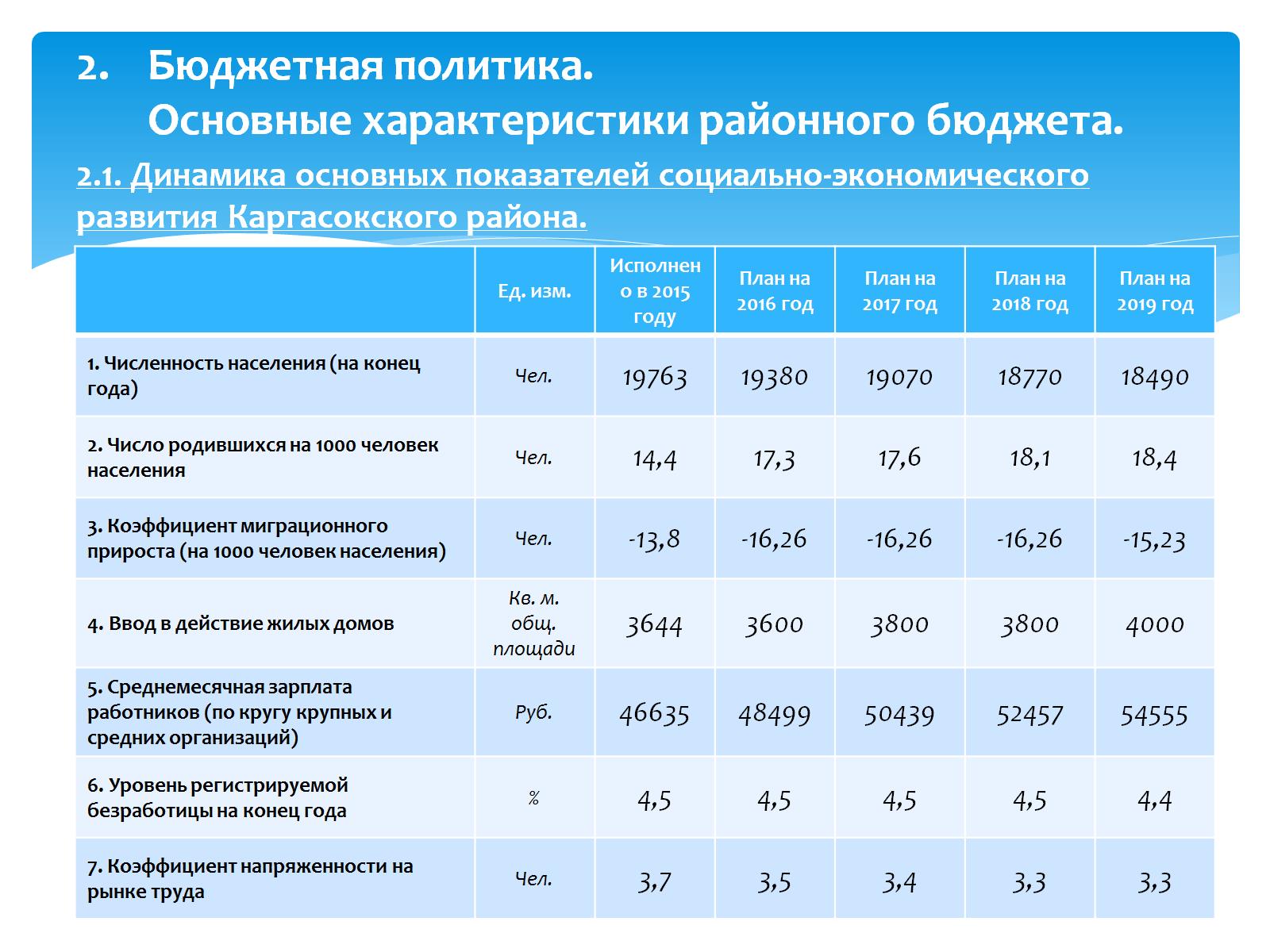 Бюджетная политика.Основные характеристики районного бюджета.
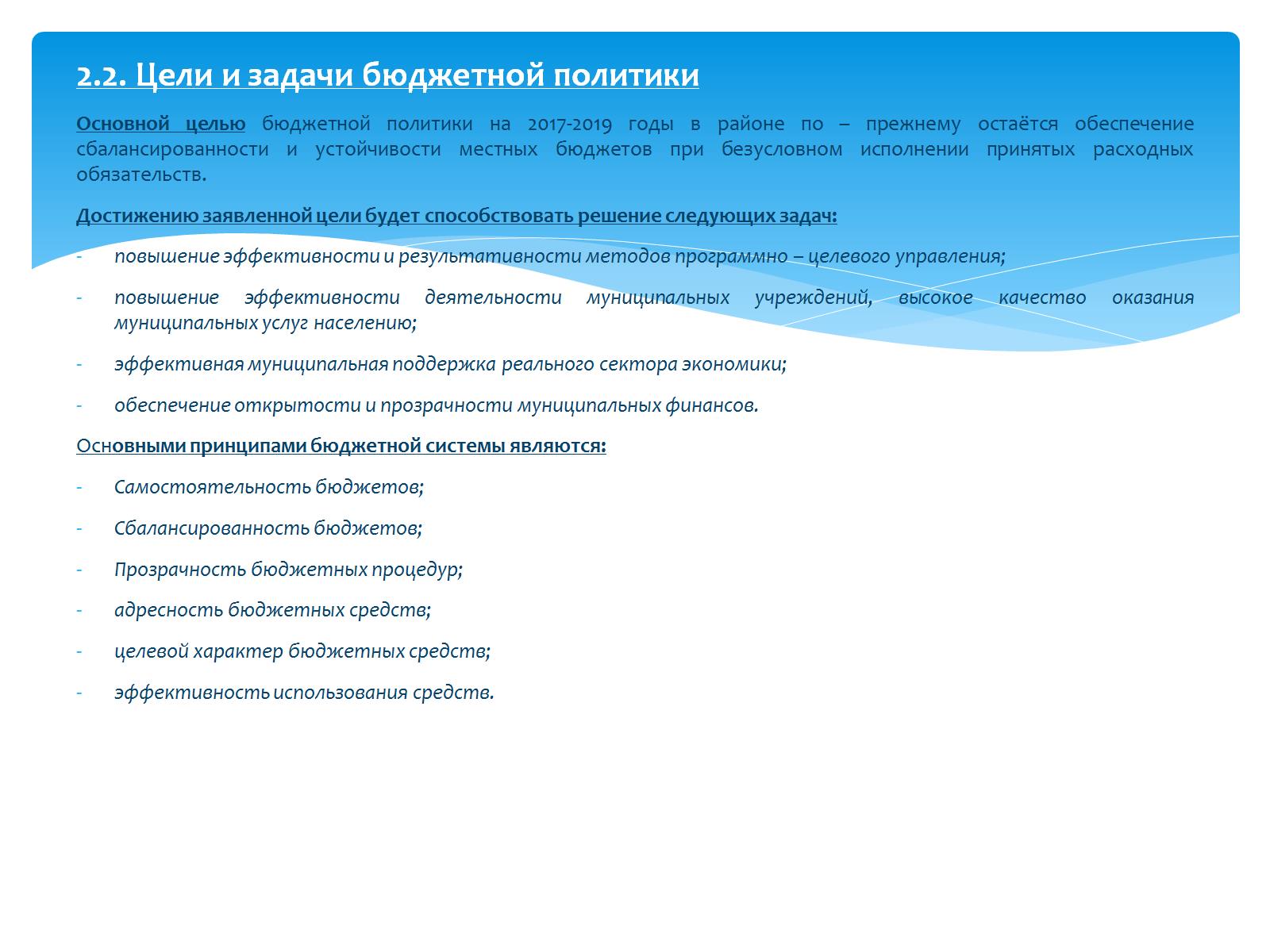 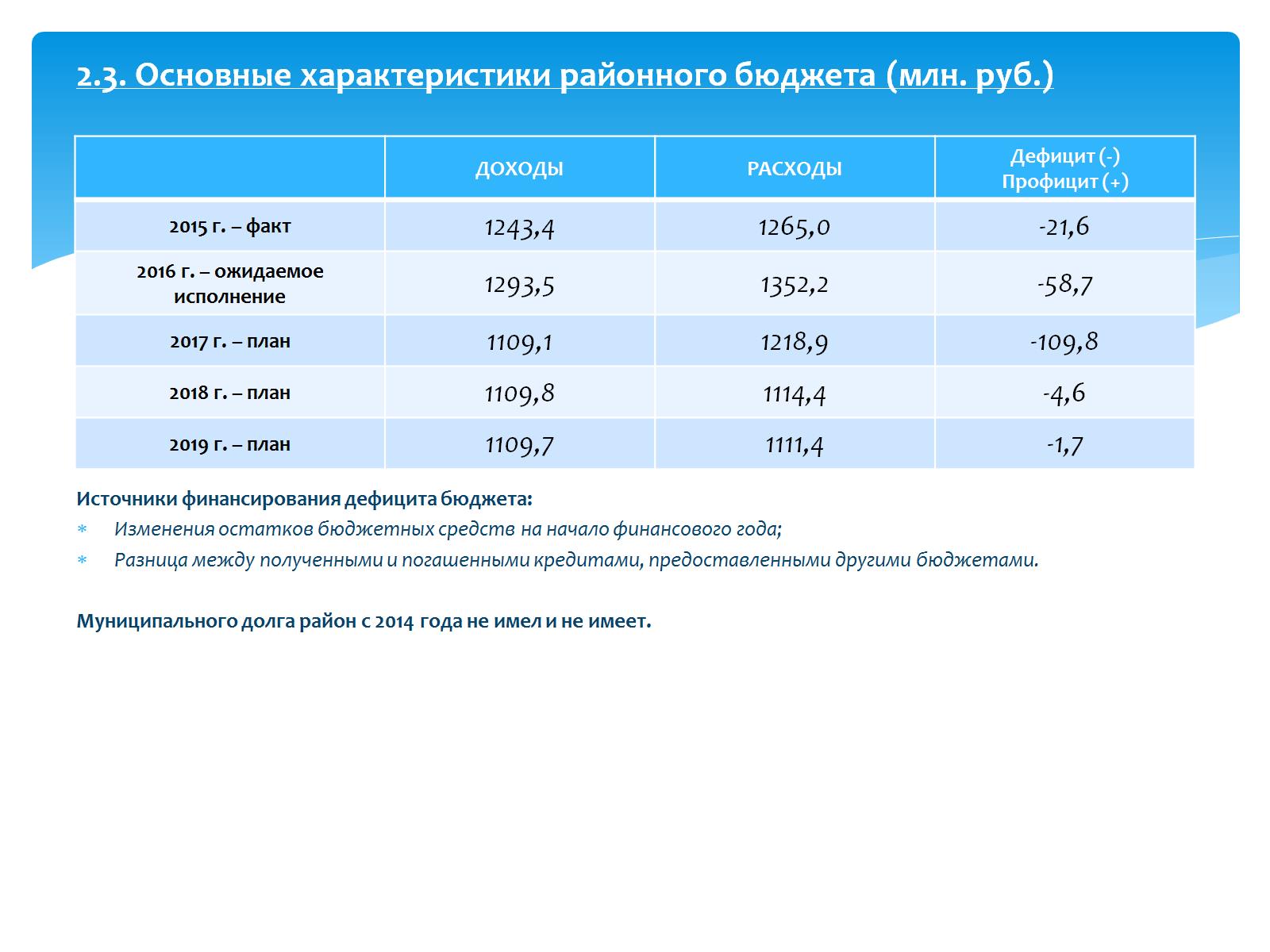 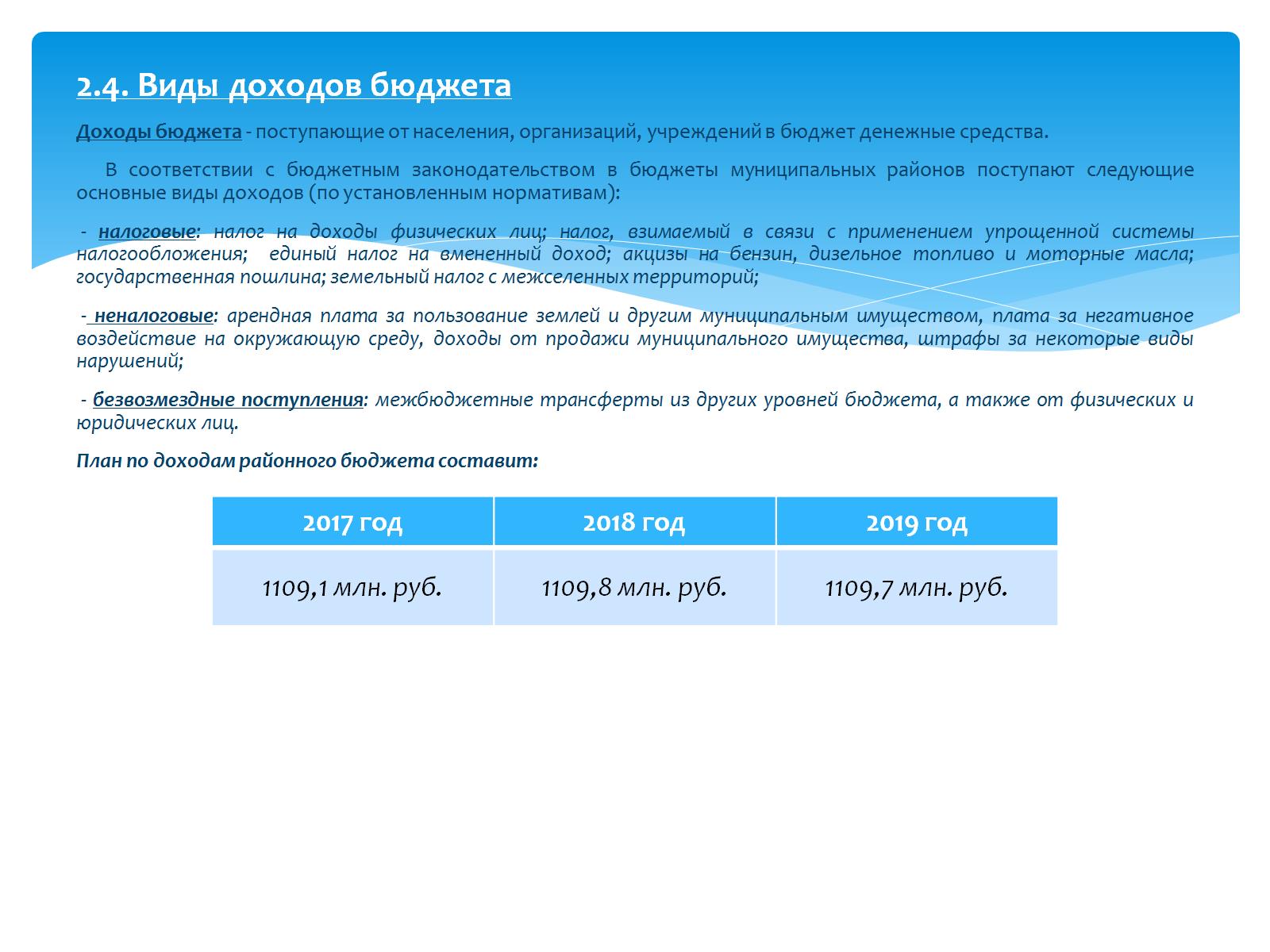 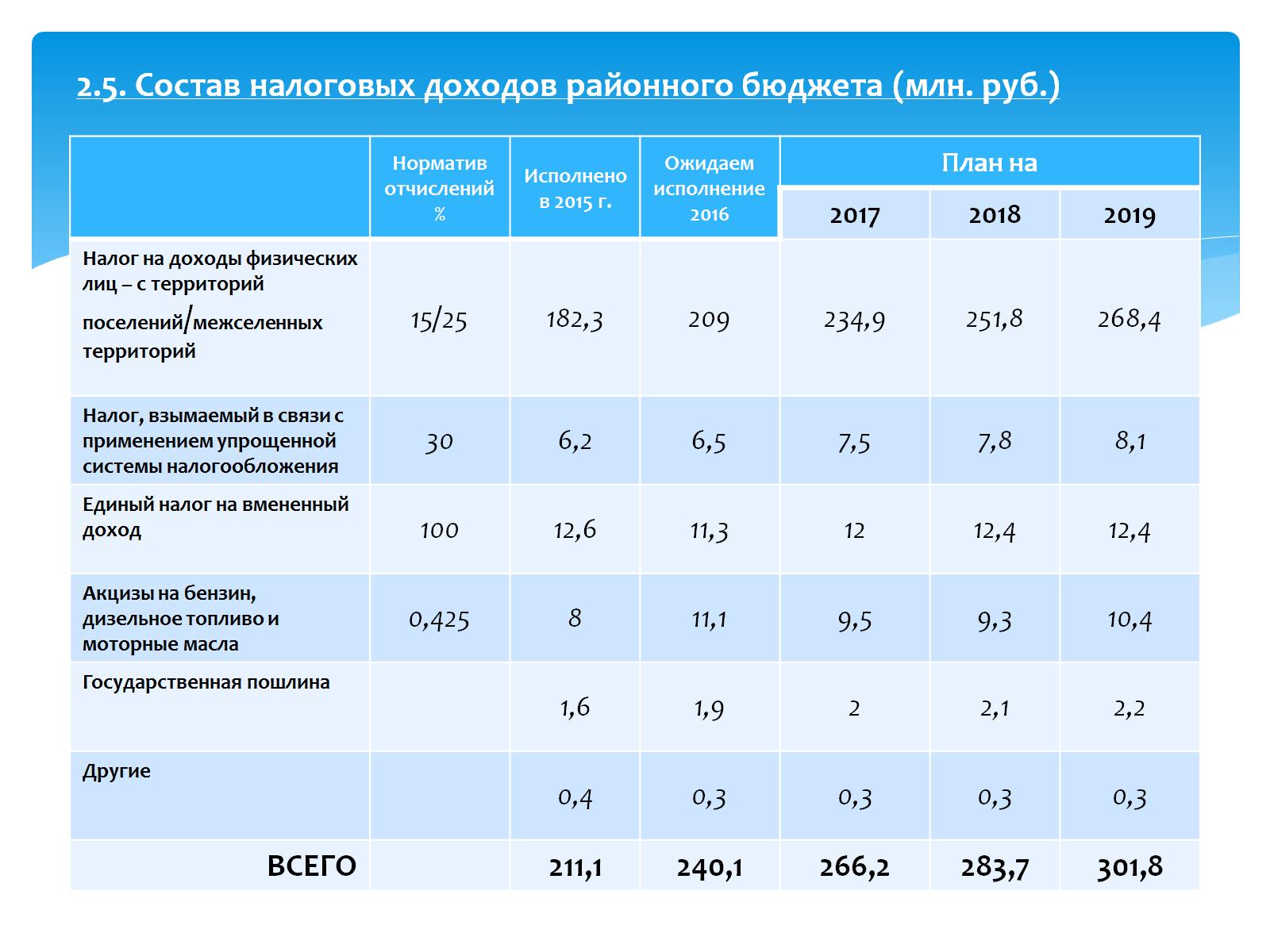 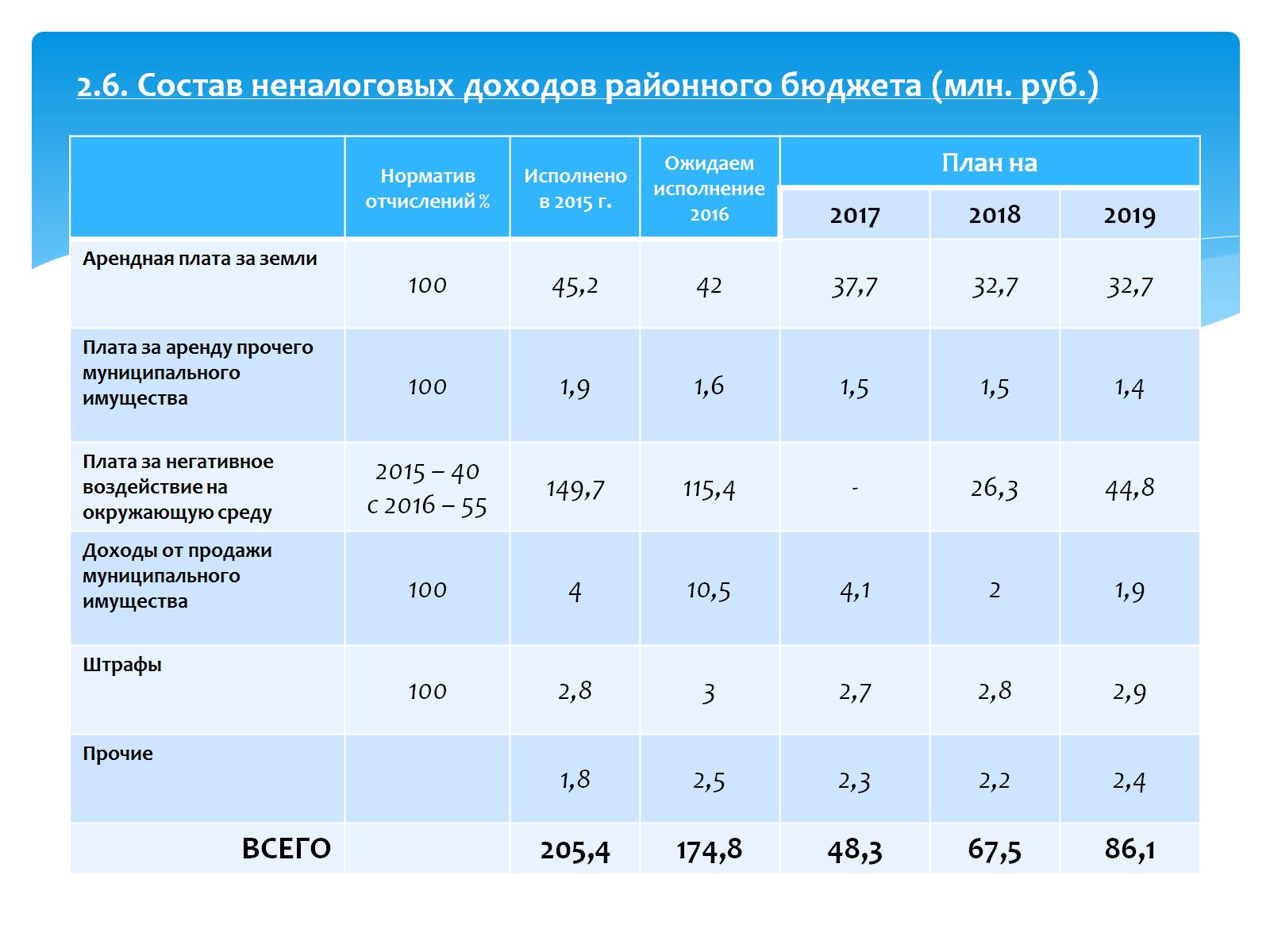 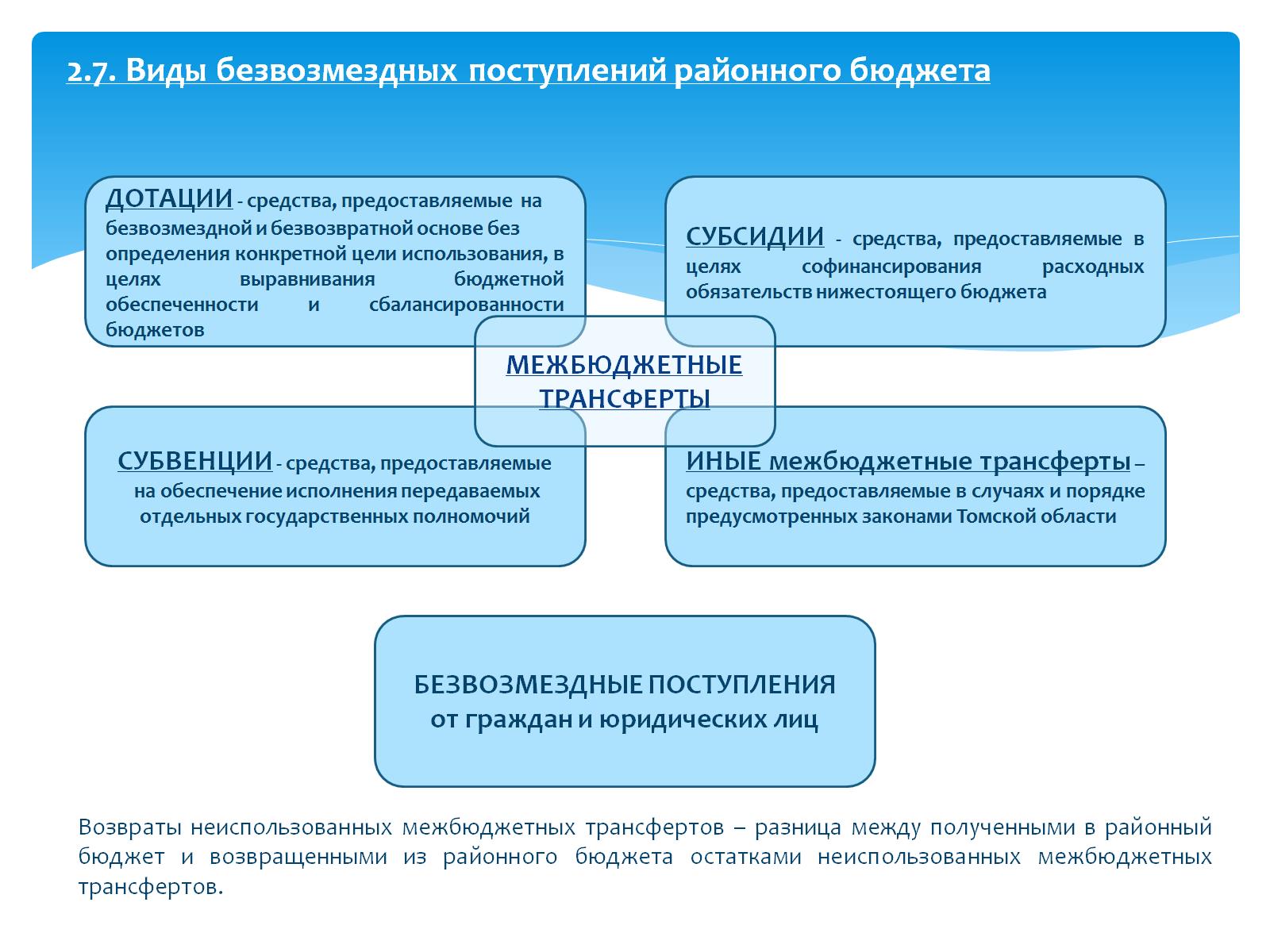 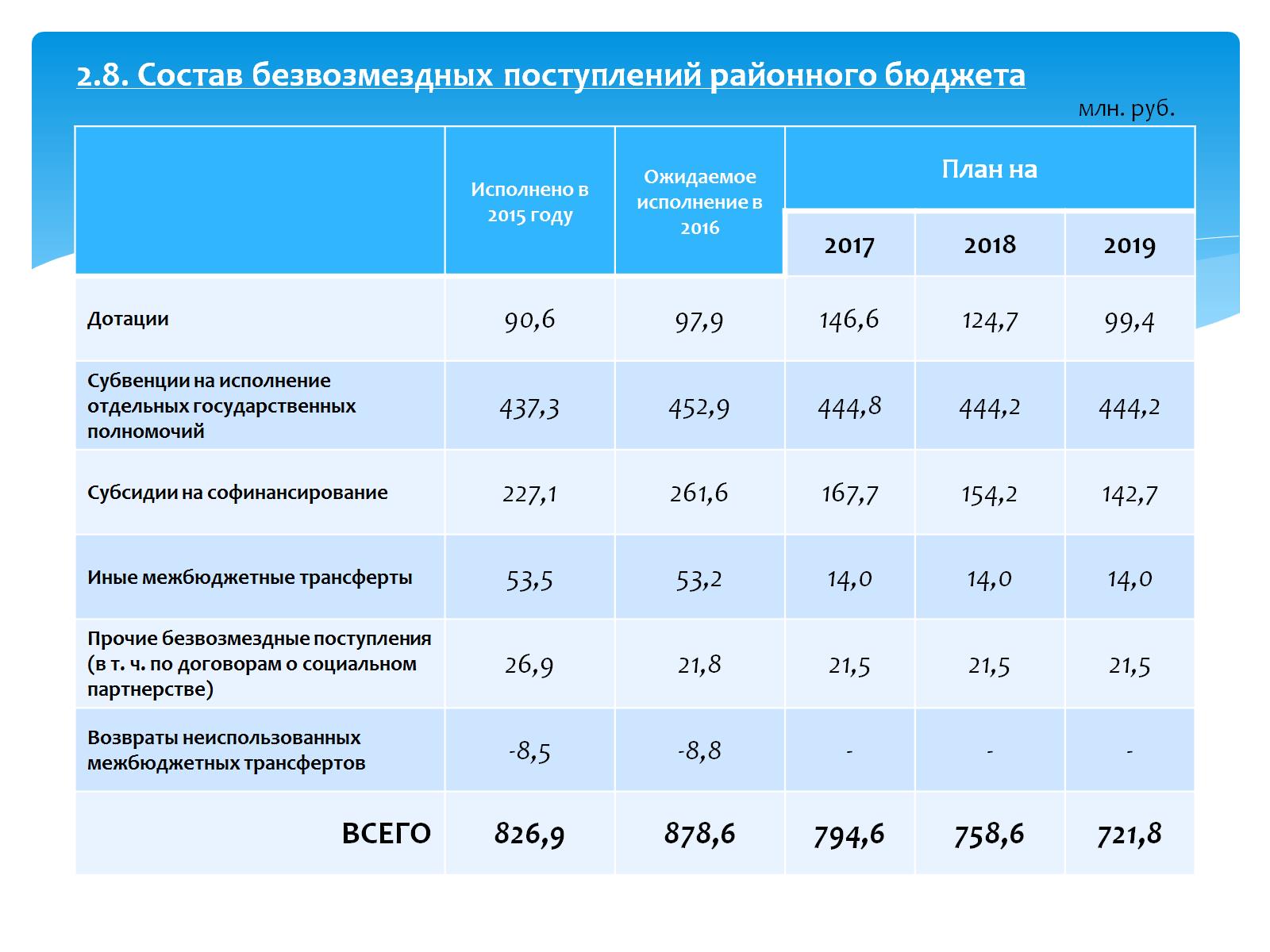 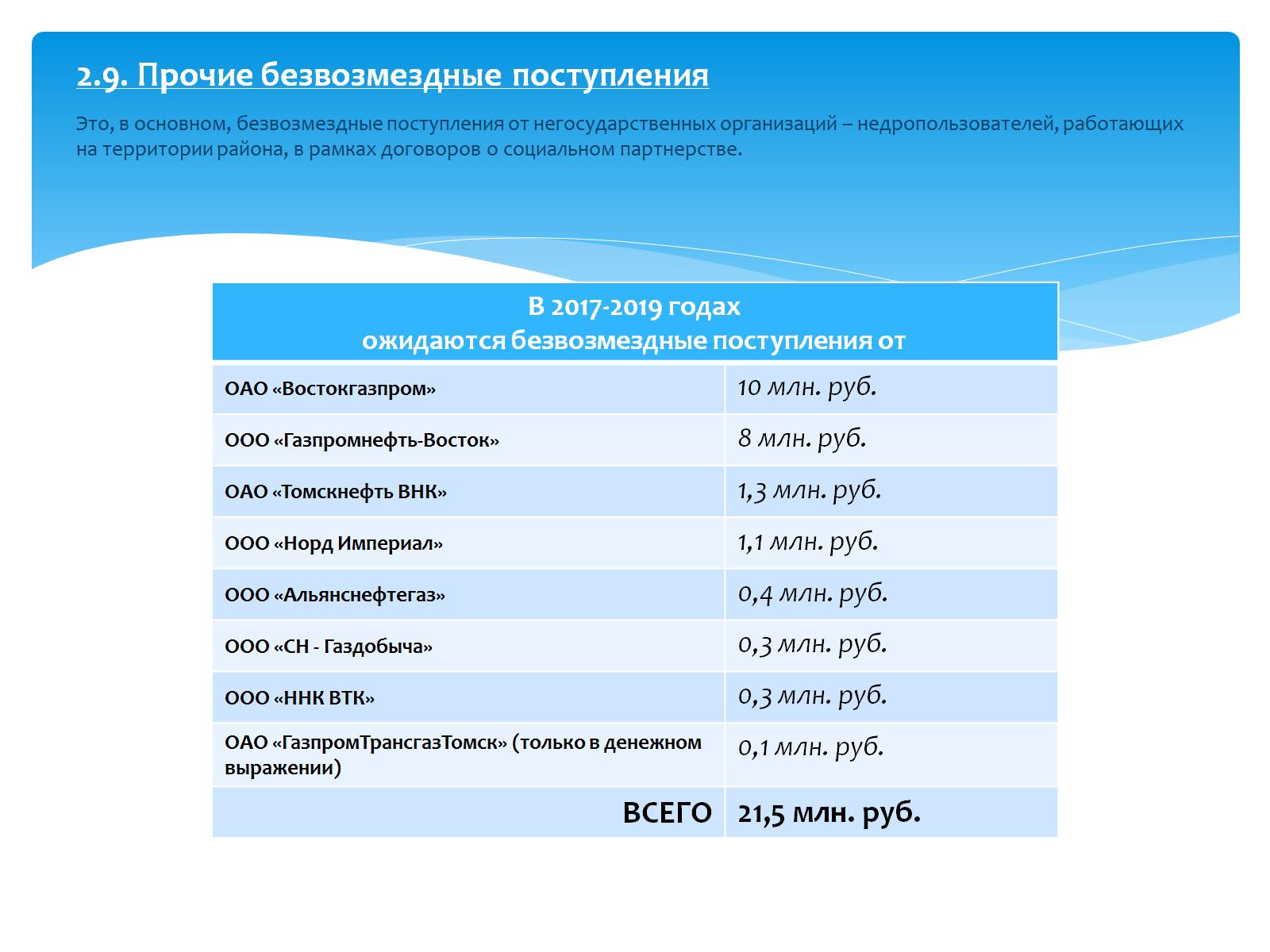 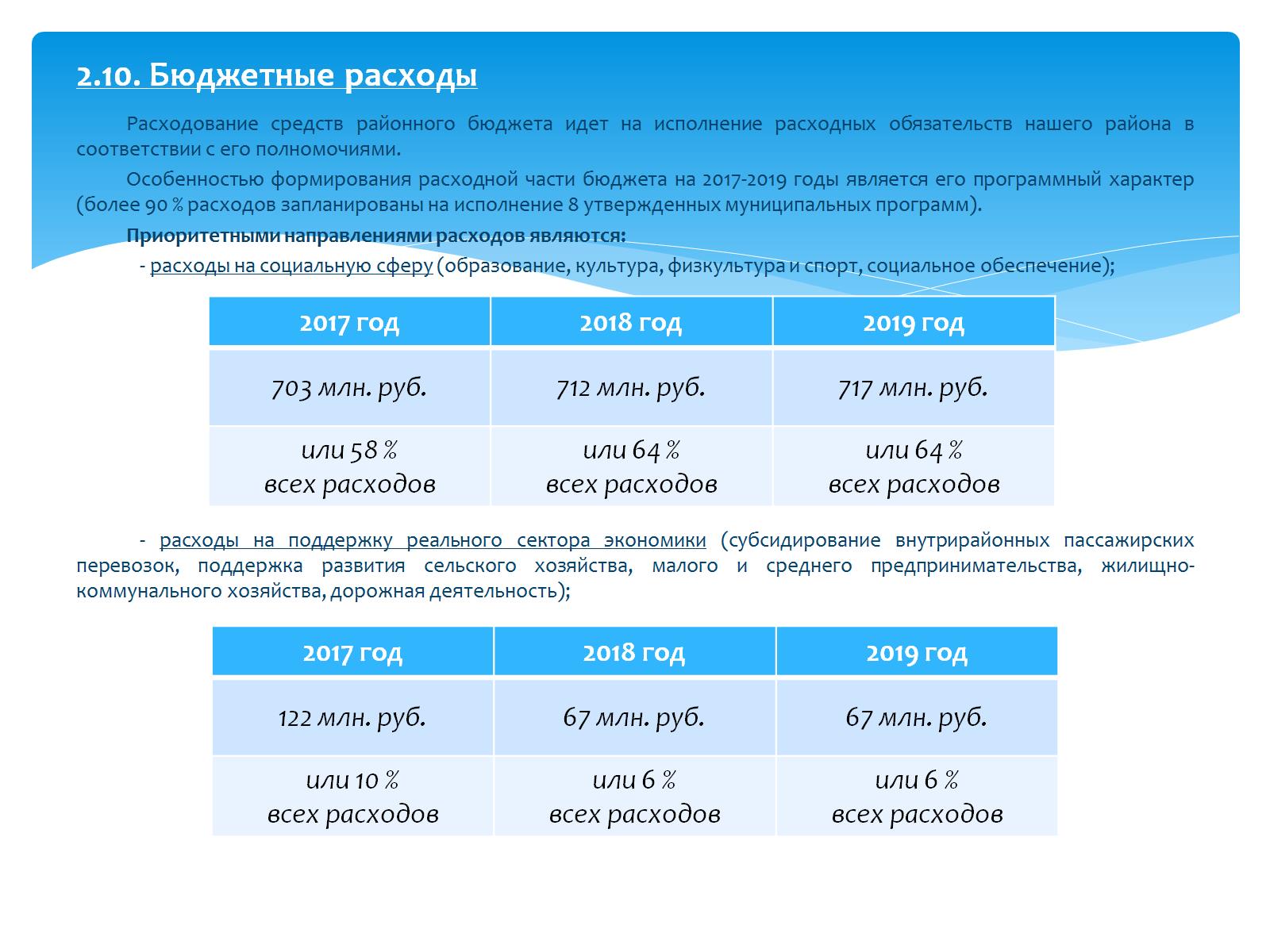 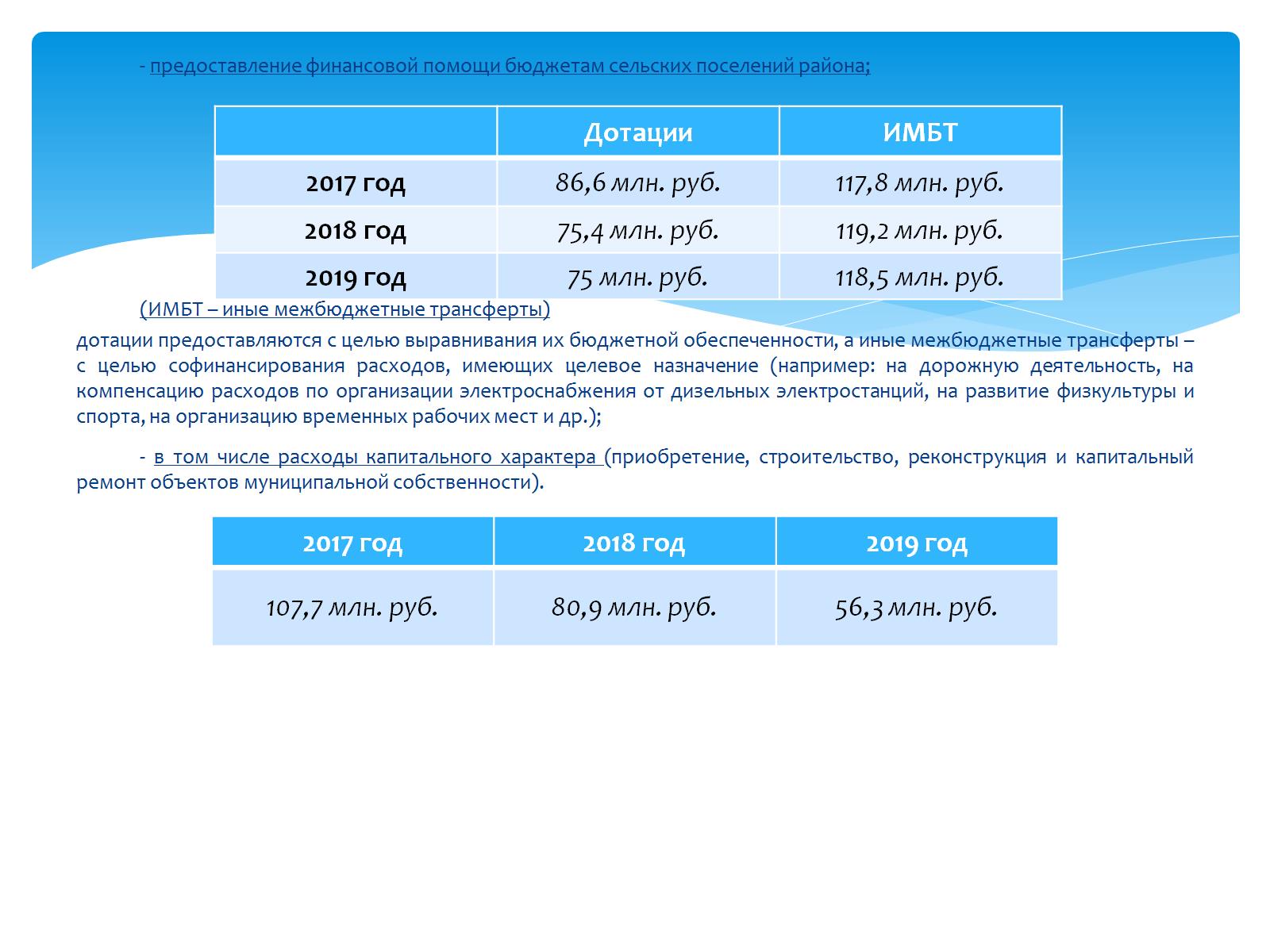 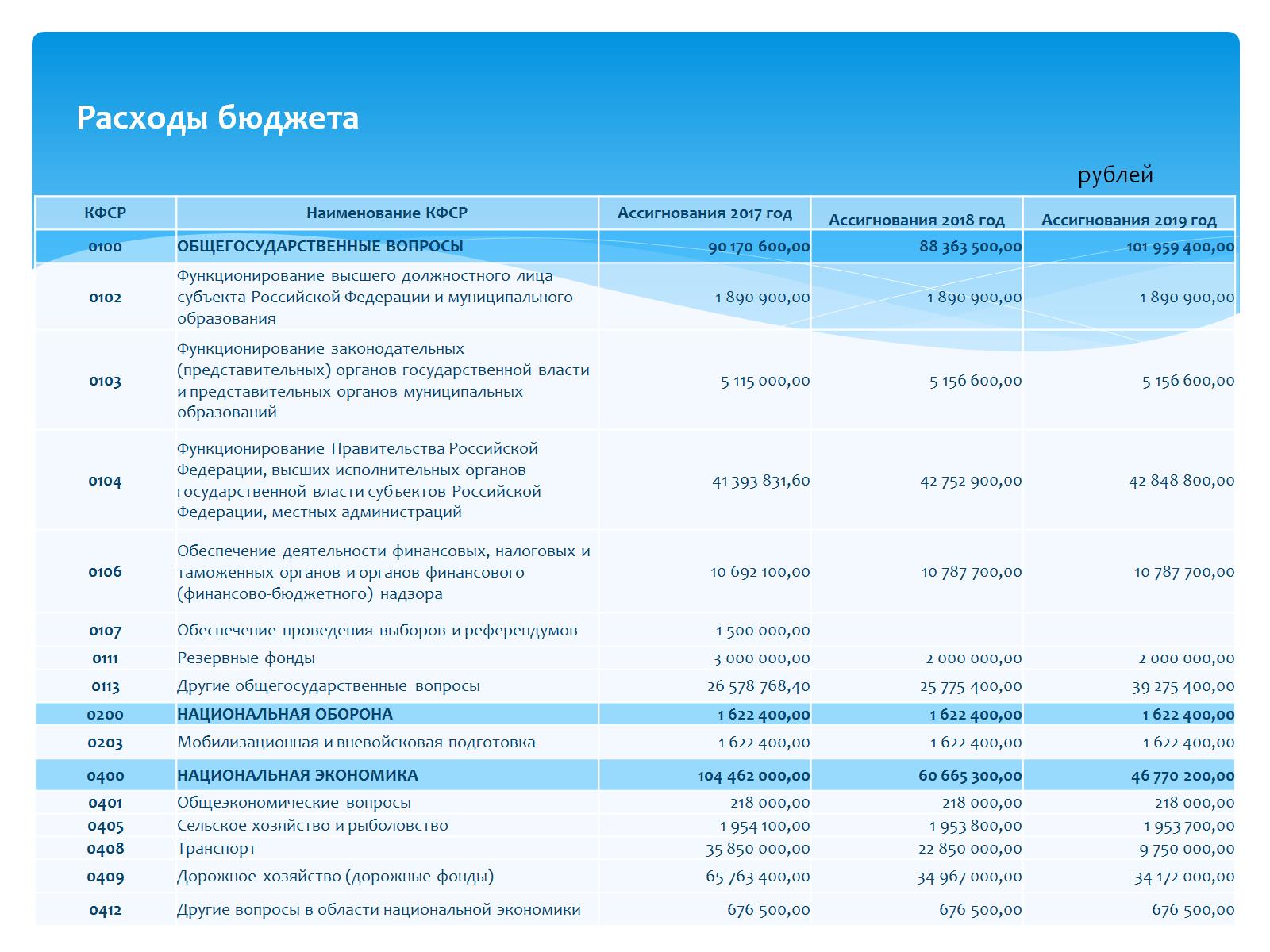 Расходы бюджета
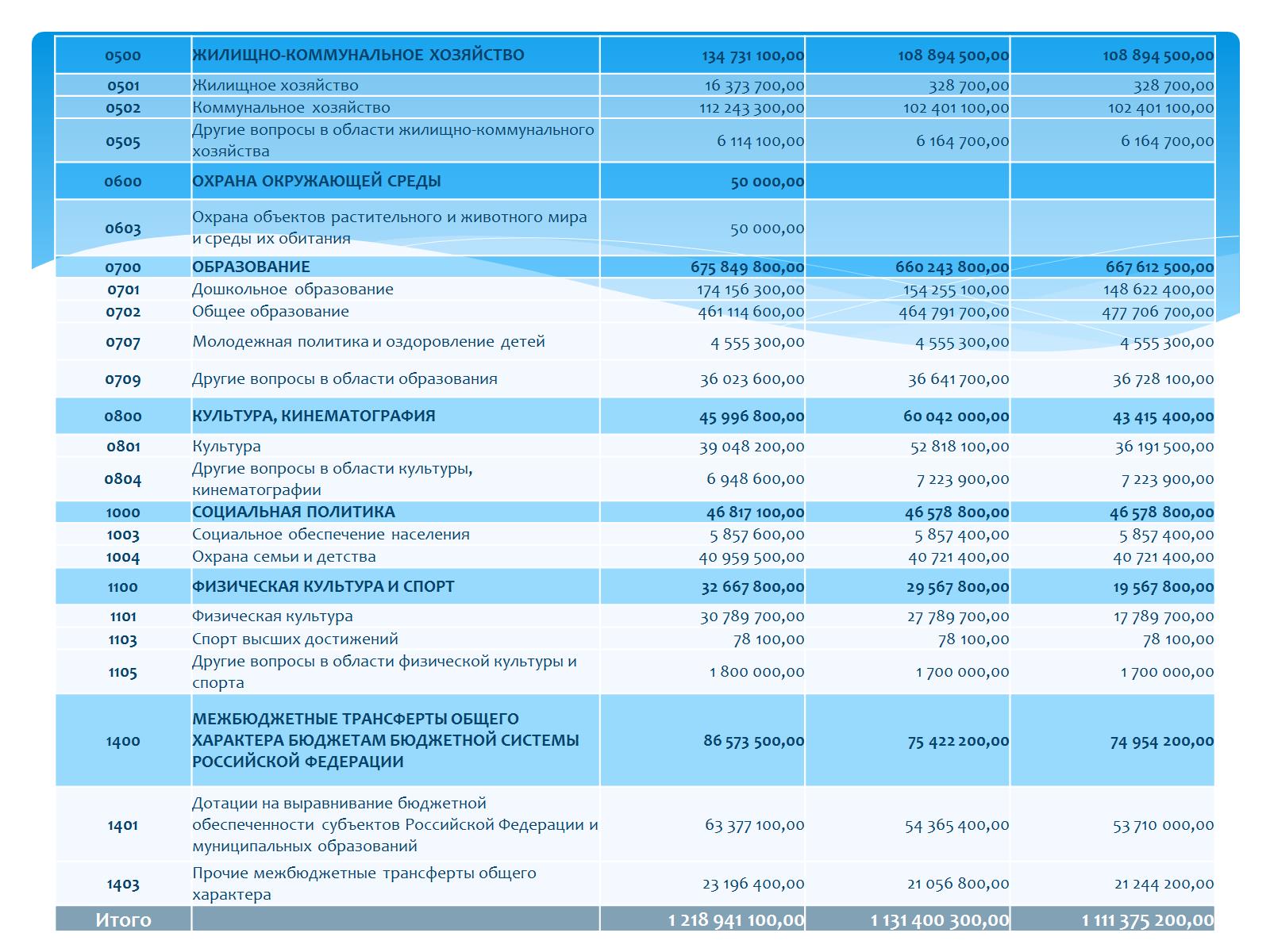 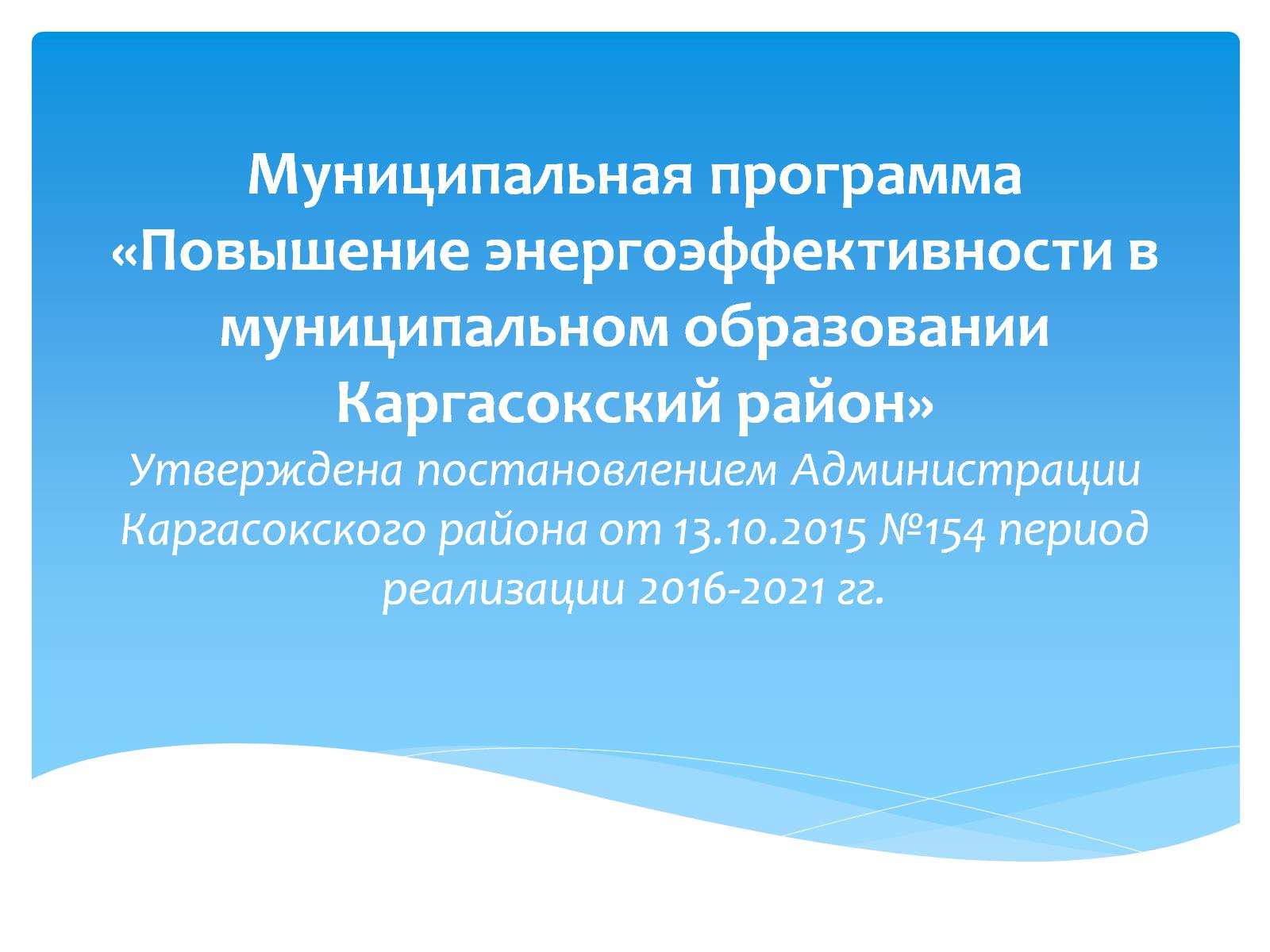 Муниципальная программа «Повышение энергоэффективности в муниципальном образовании Каргасокский район»Утверждена постановлением Администрации Каргасокского района от 13.10.2015 №154 период реализации 2016-2021 гг.
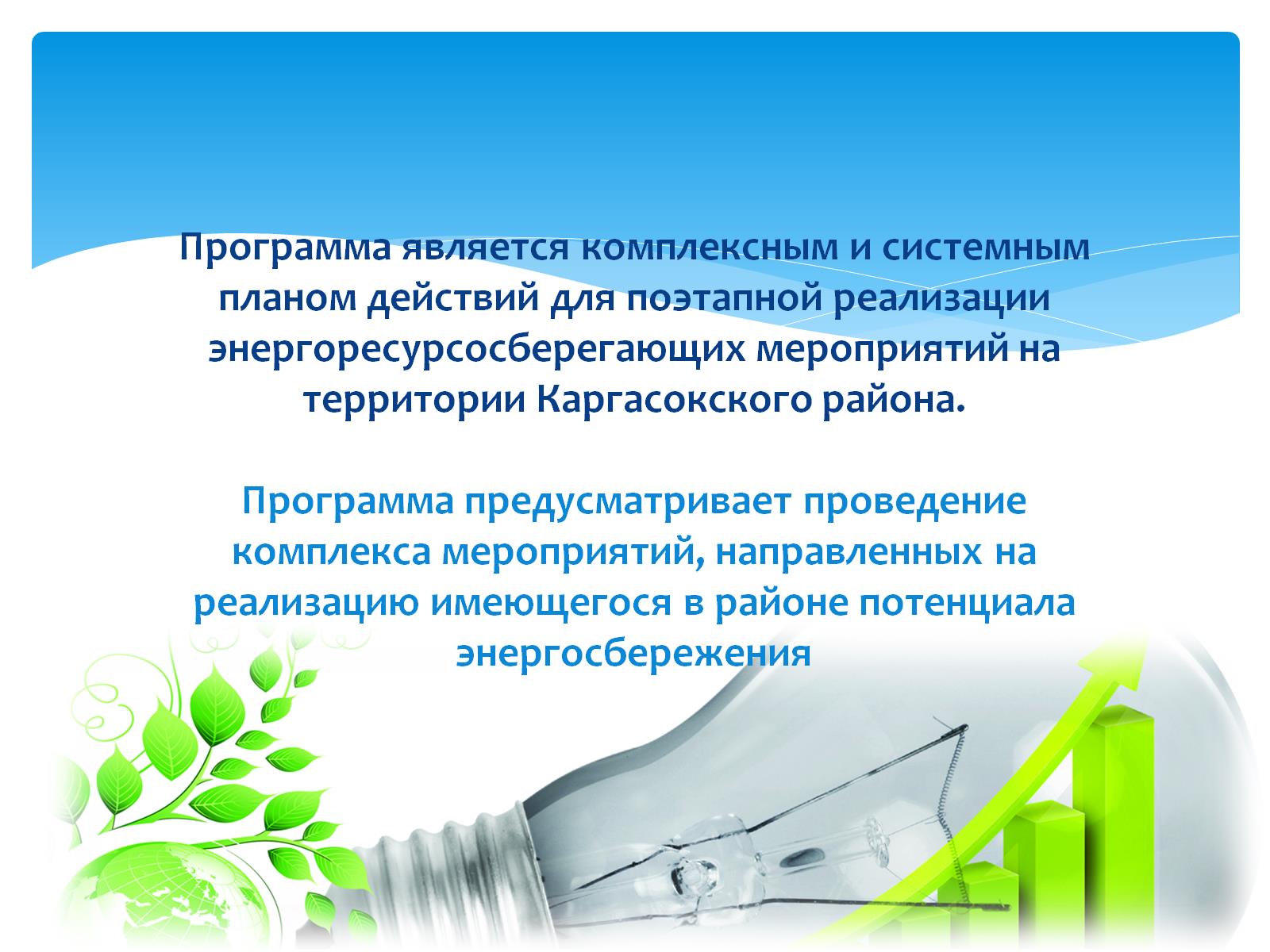 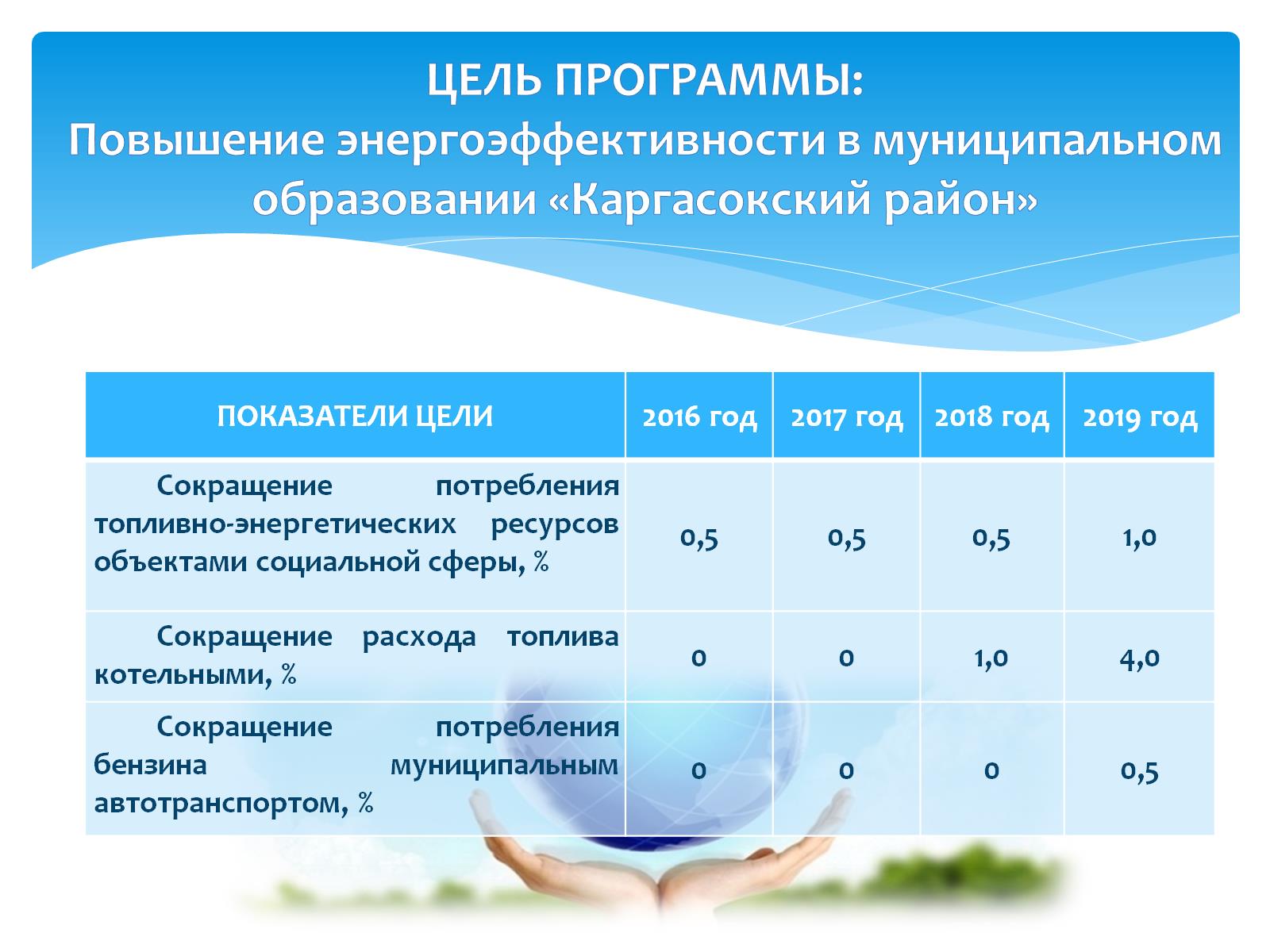 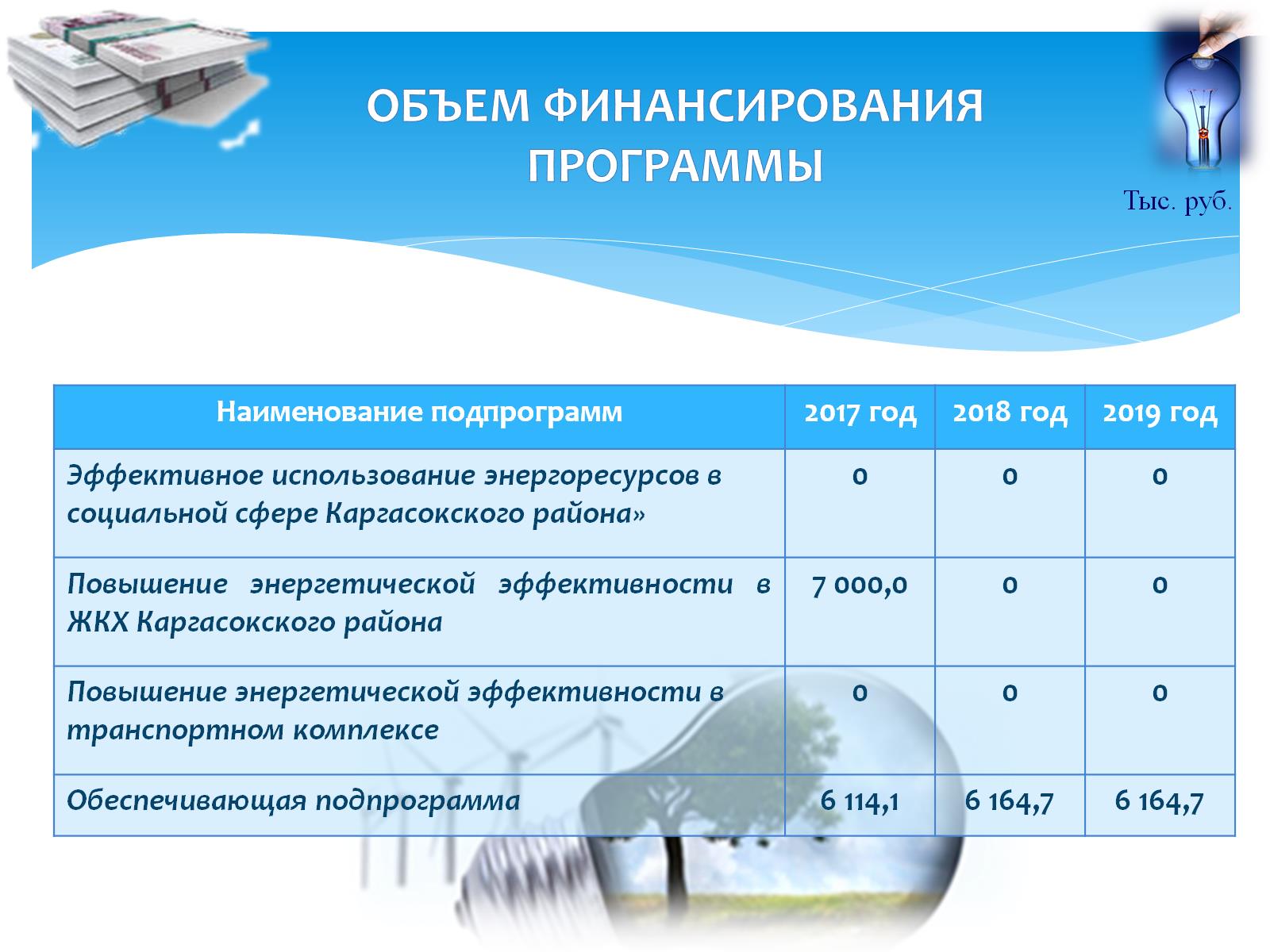 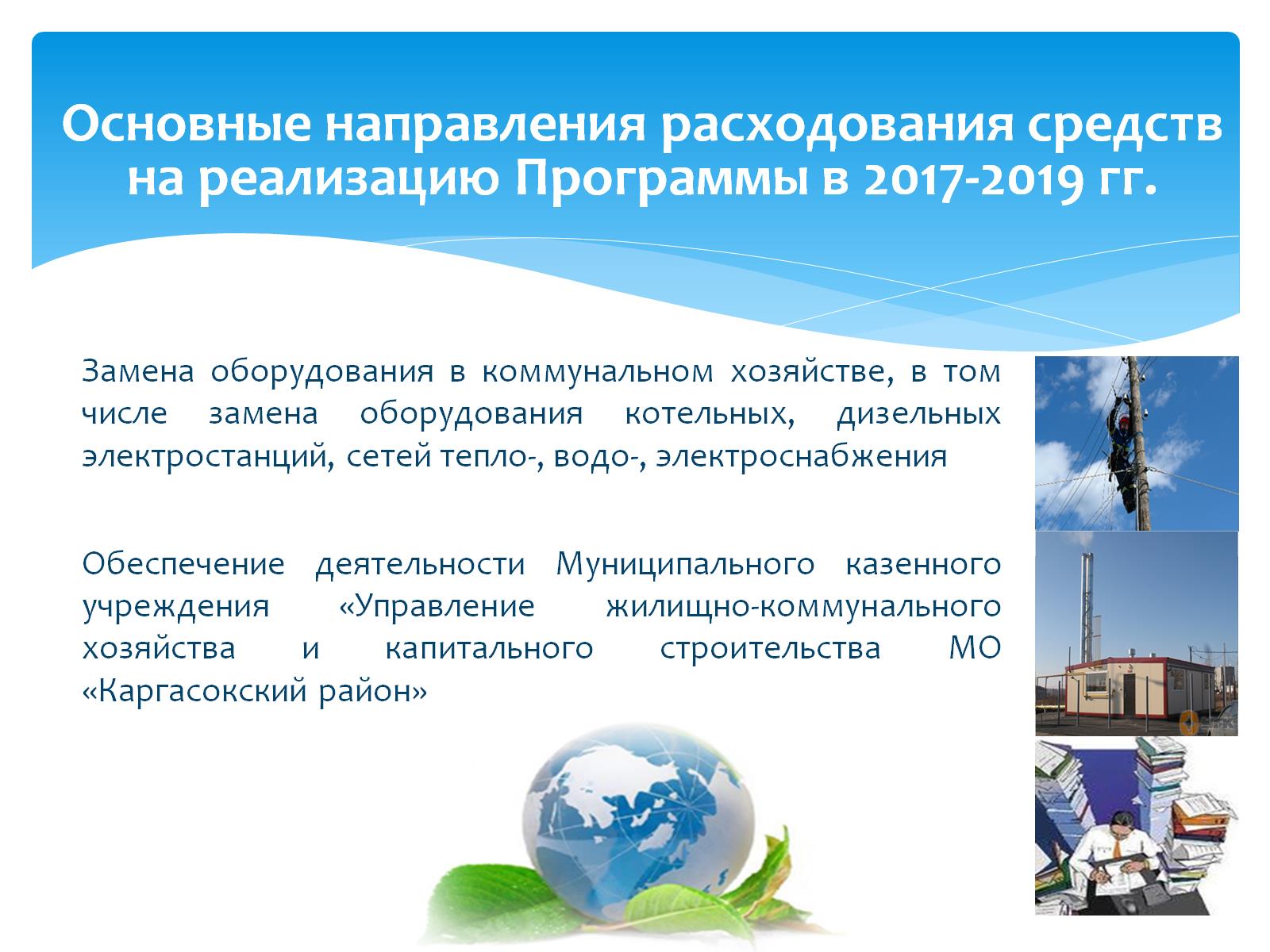 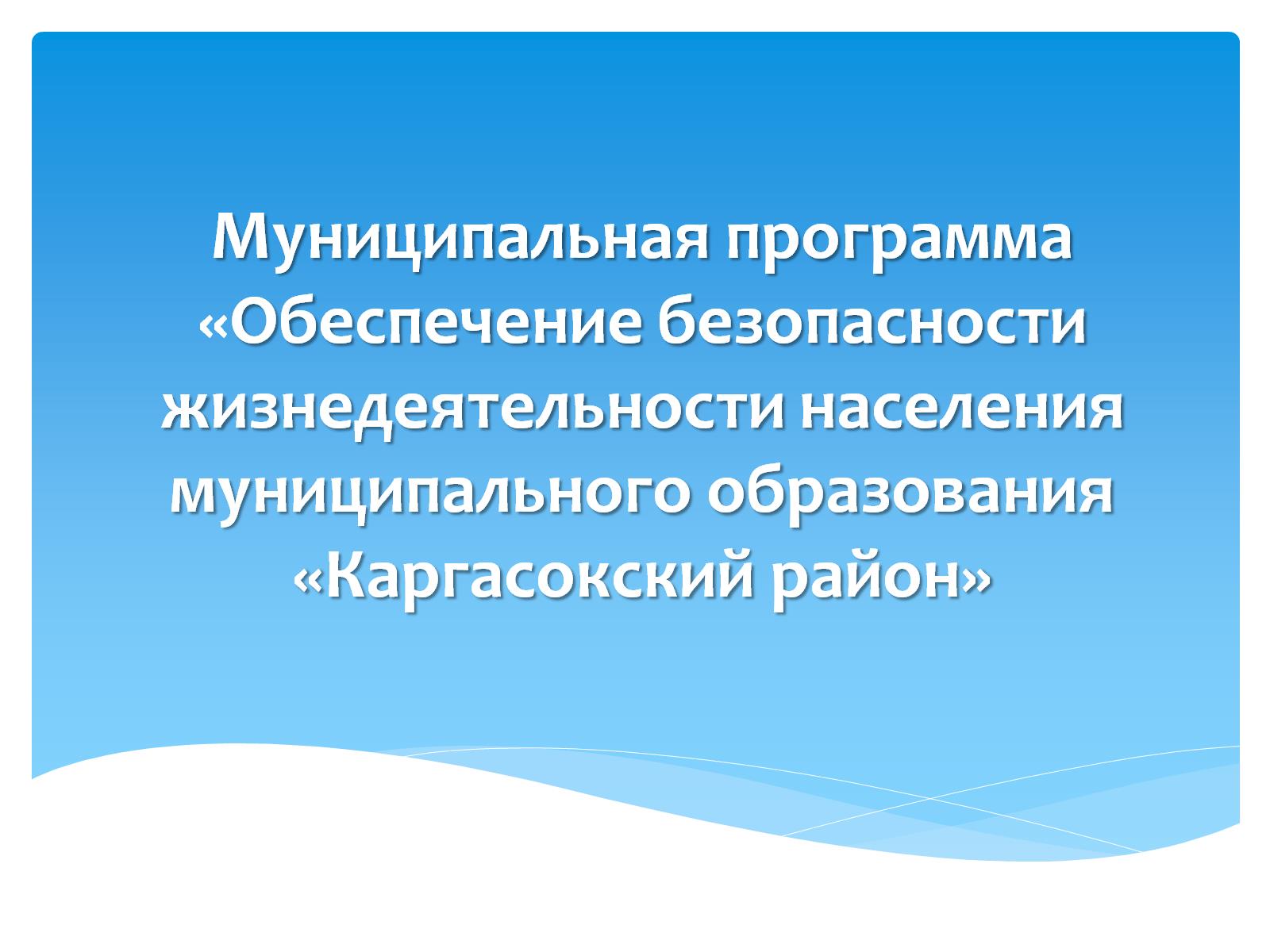 Муниципальная программа «Обеспечение безопасности жизнедеятельности населения муниципального образования «Каргасокский район»
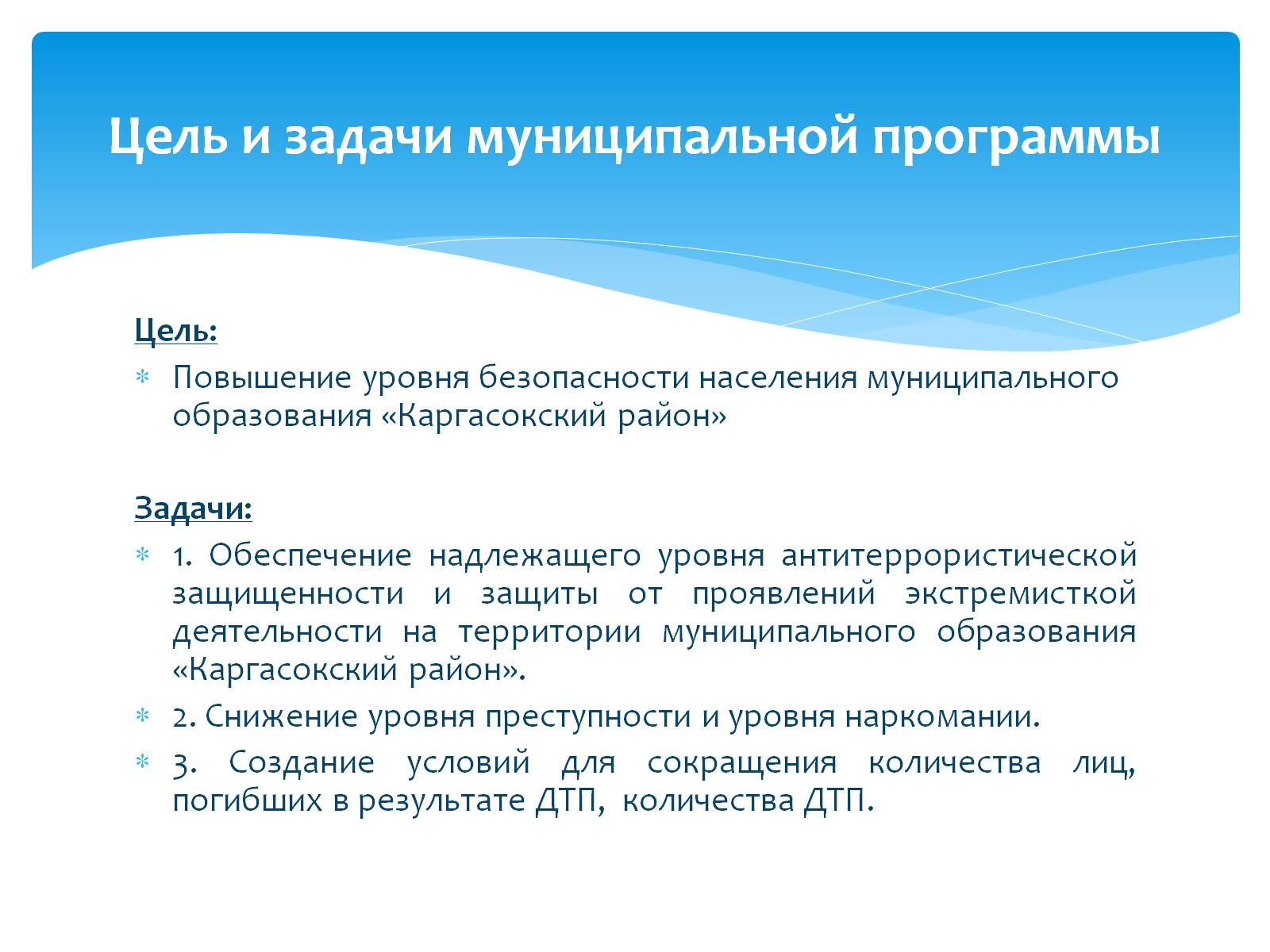 Цель и задачи муниципальной программы
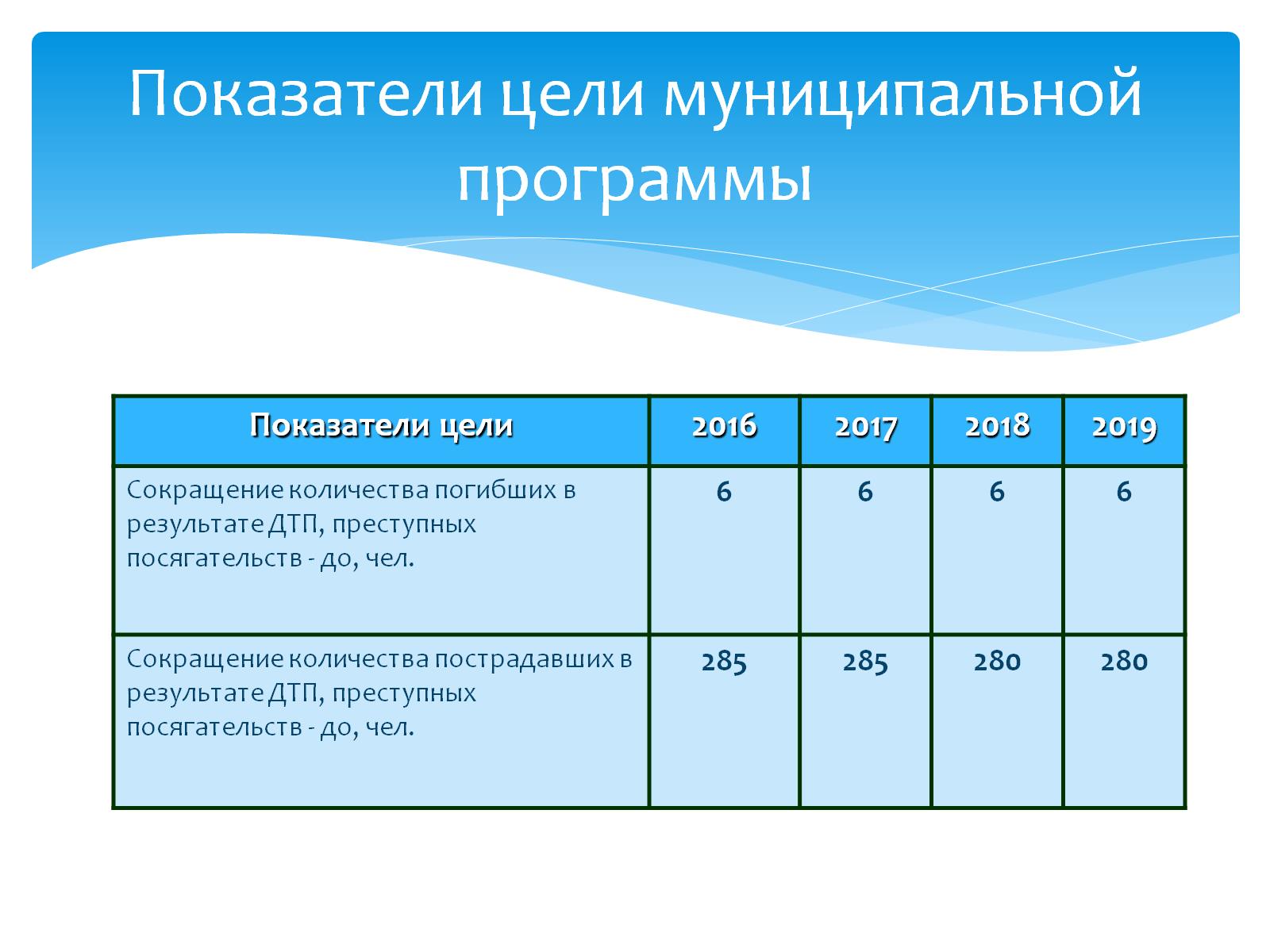 Показатели цели муниципальной программы
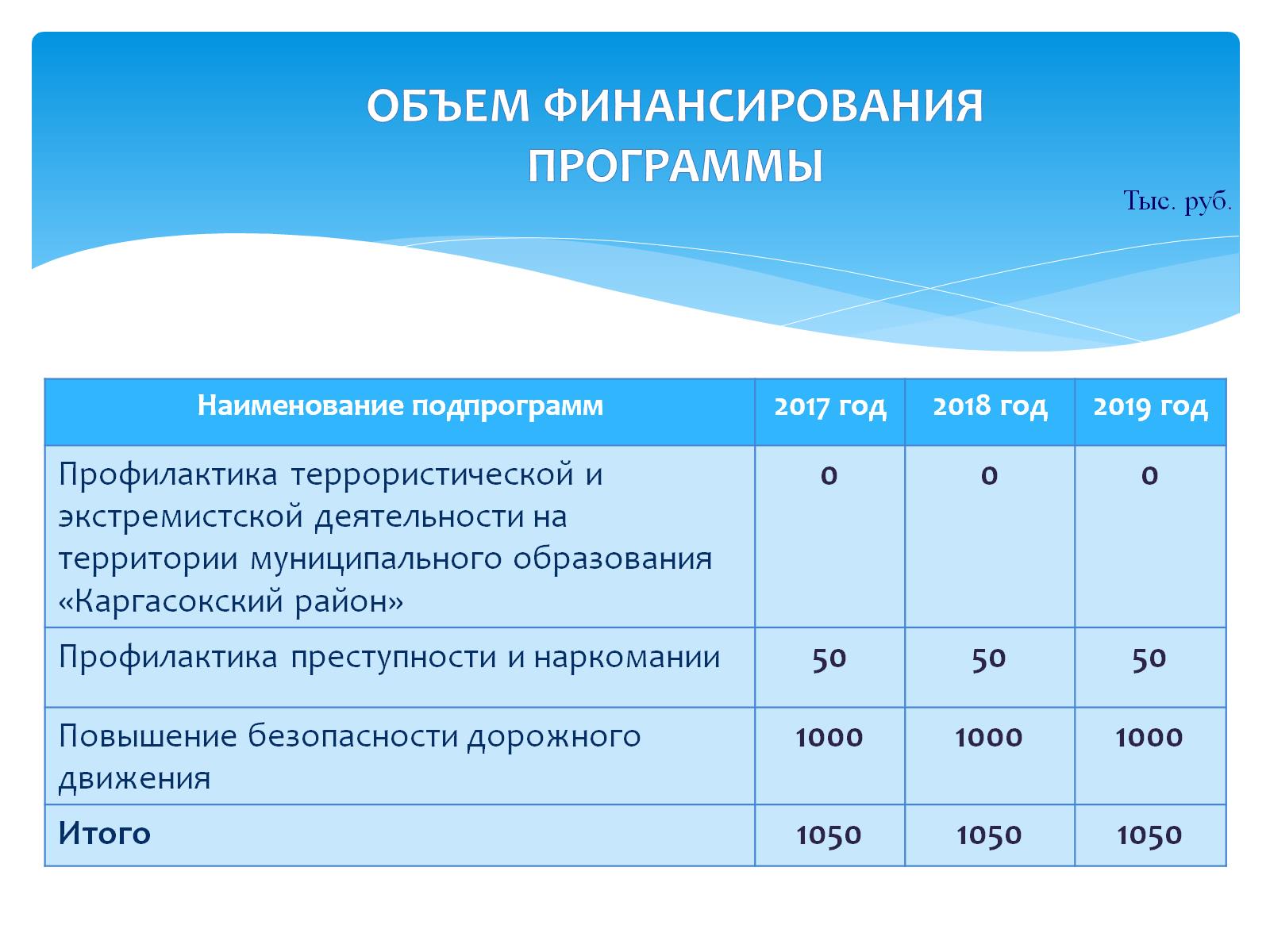 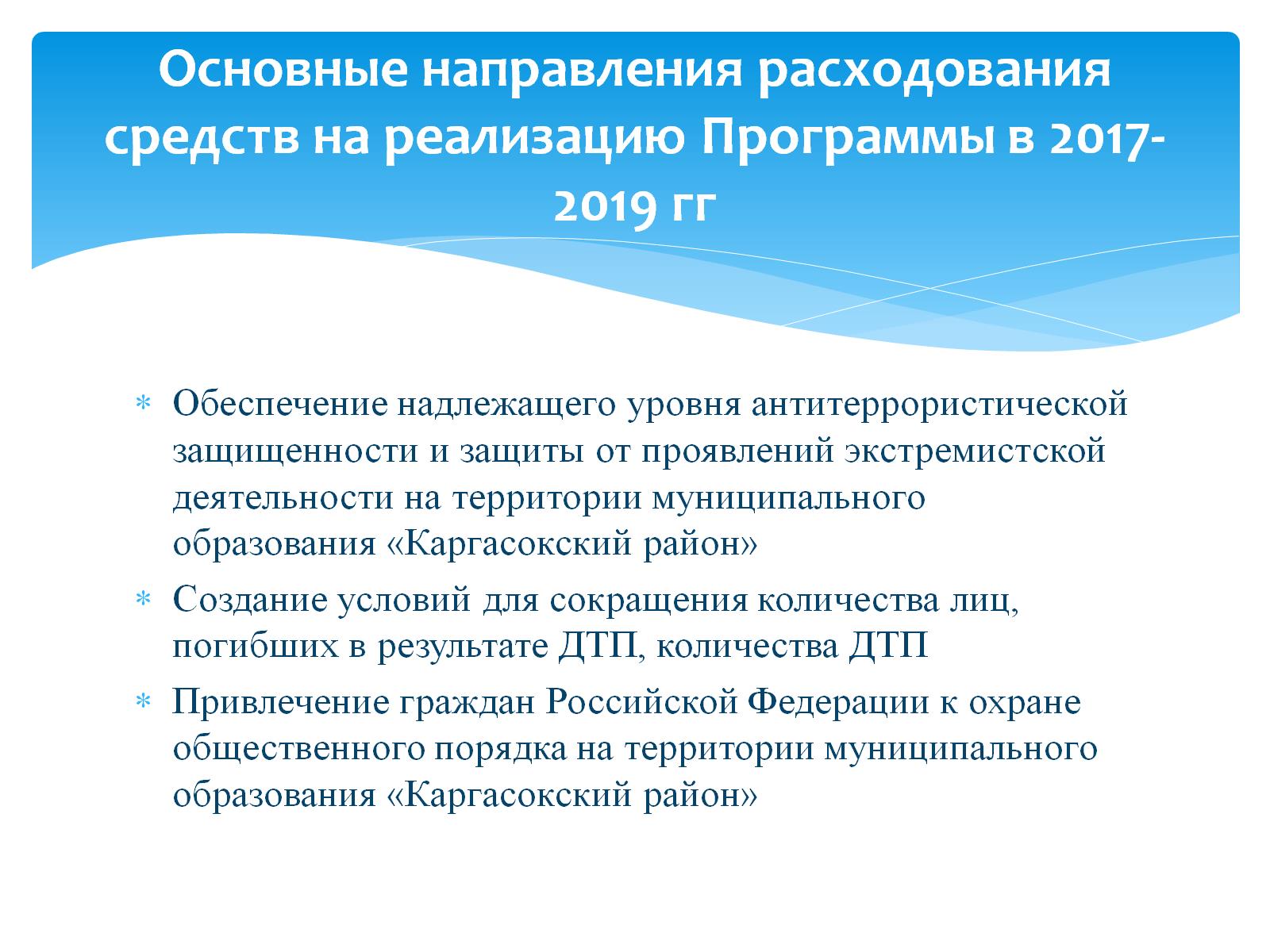 Основные направления расходования средств на реализацию Программы в 2017-2019 гг
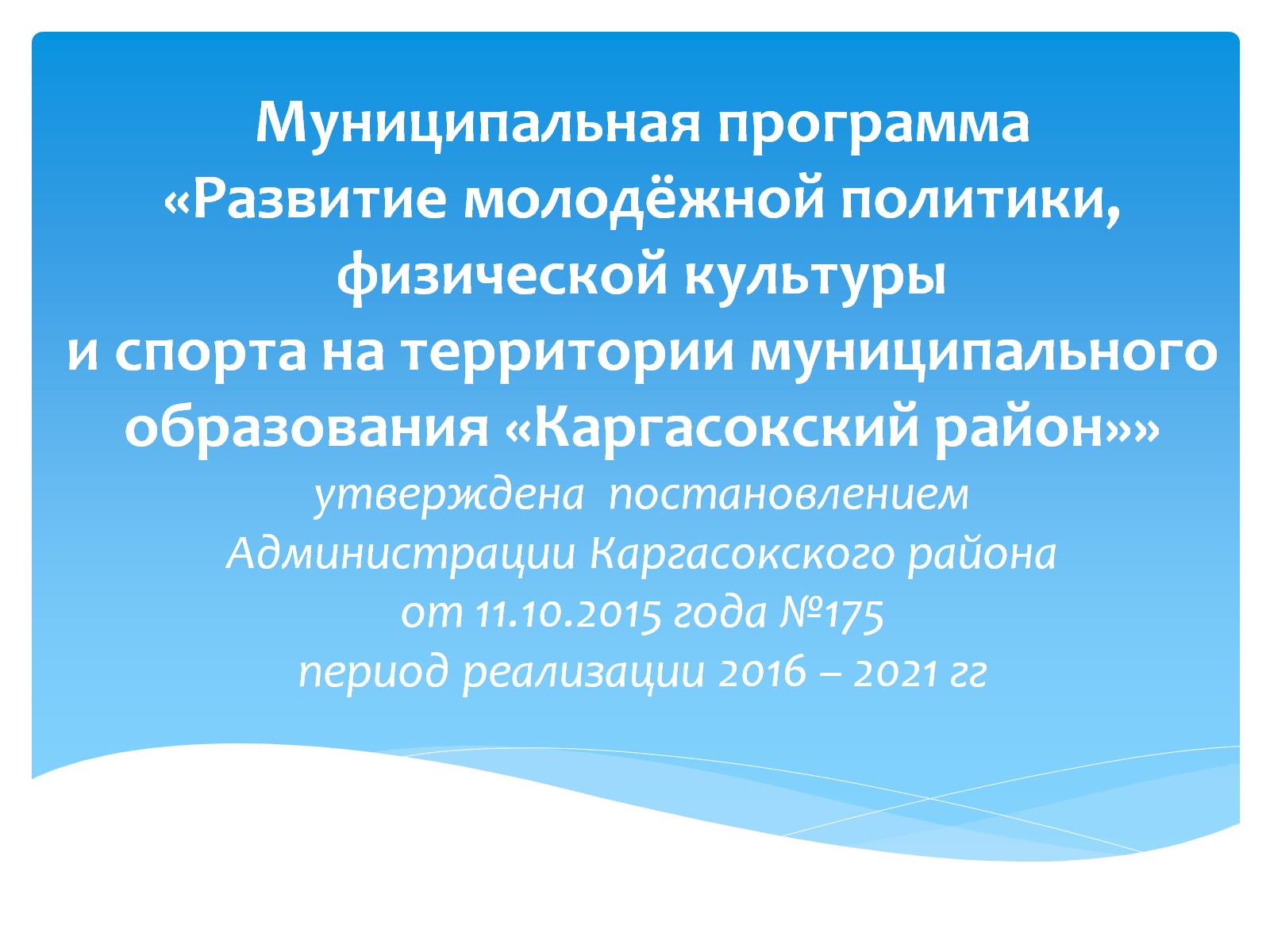 Муниципальная программа«Развитие молодёжной политики, физической культуры и спорта на территории муниципального образования «Каргасокский район»» утверждена  постановлением Администрации Каргасокского района от 11.10.2015 года №175период реализации 2016 – 2021 гг
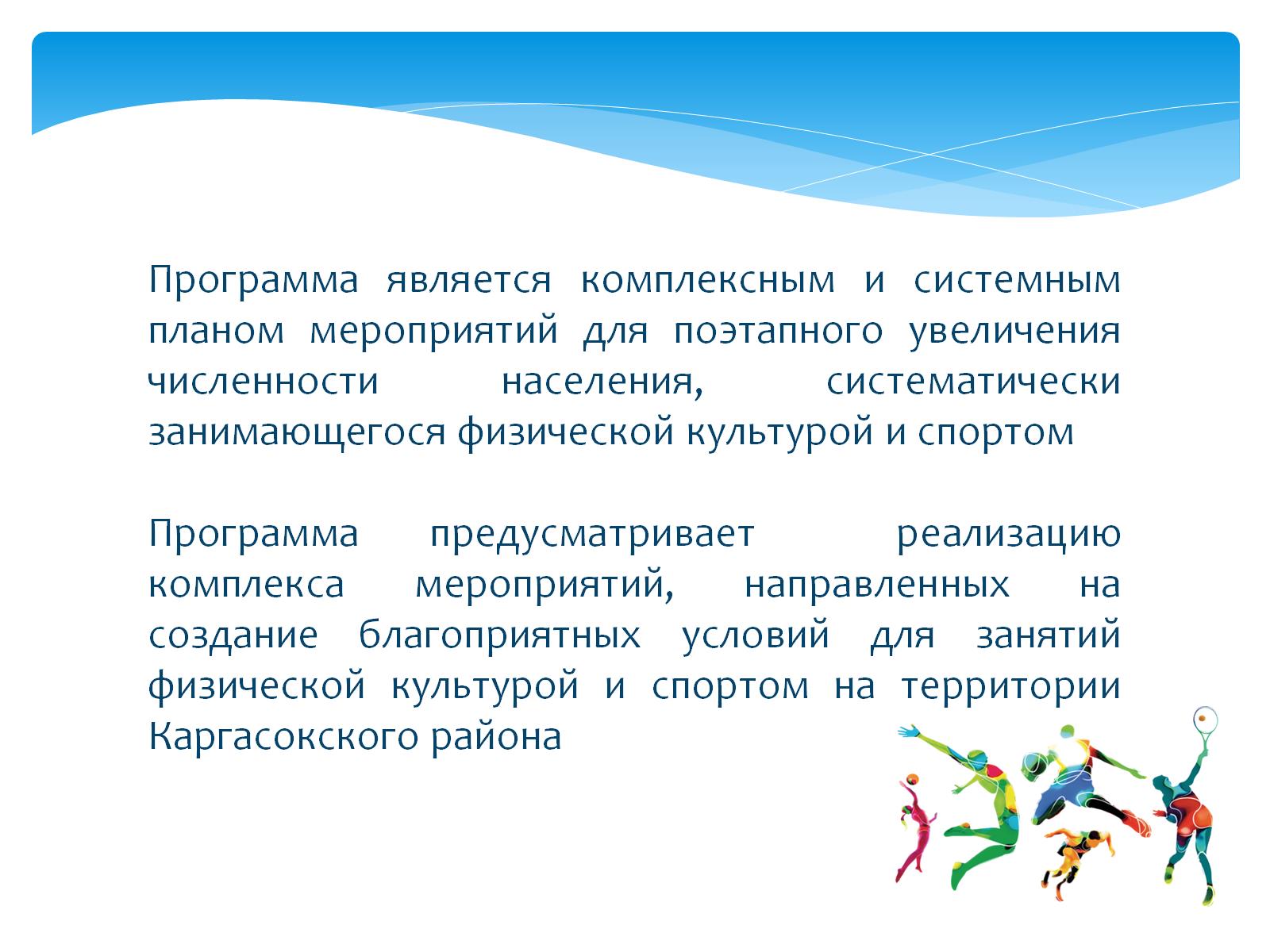 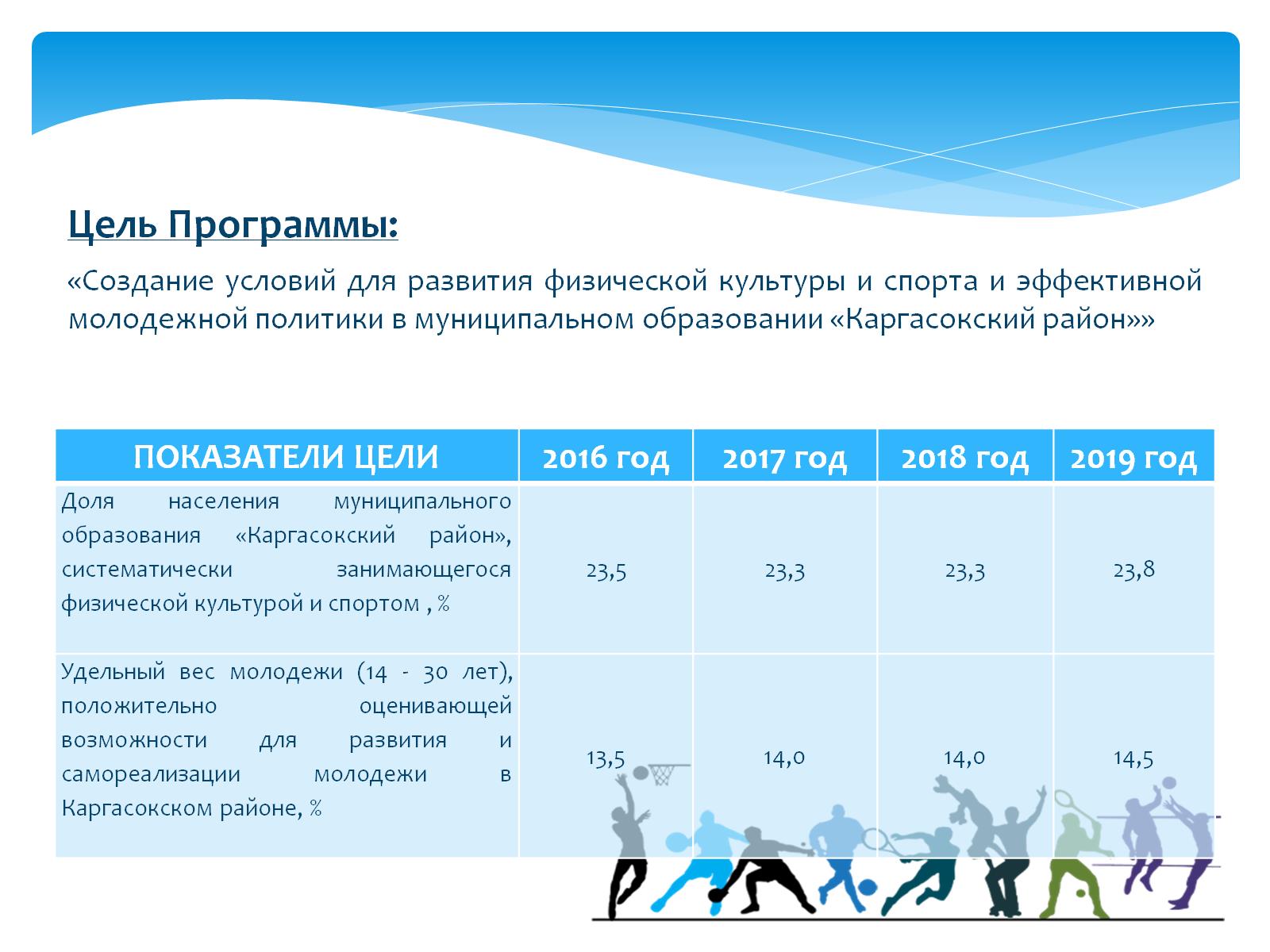 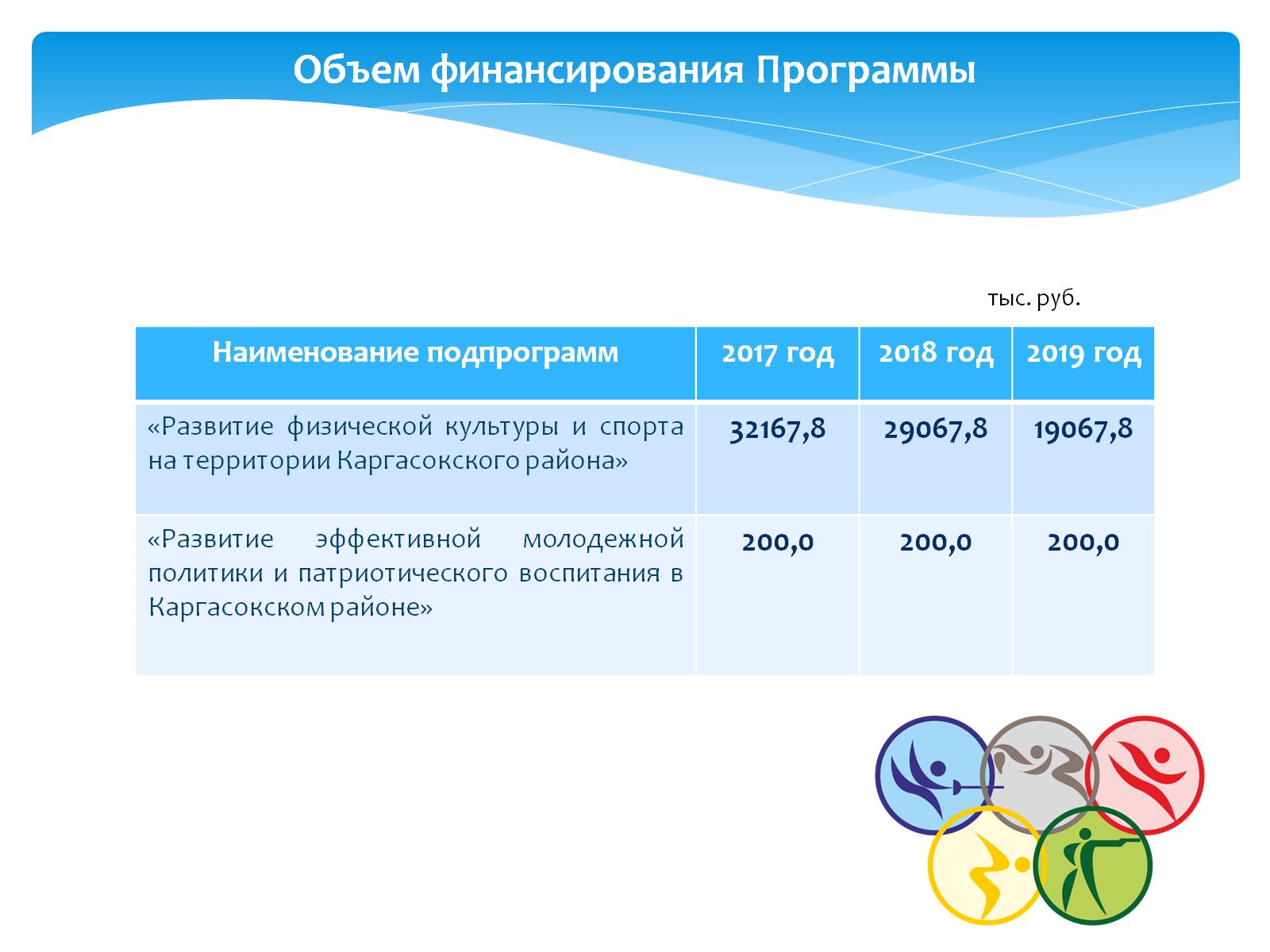 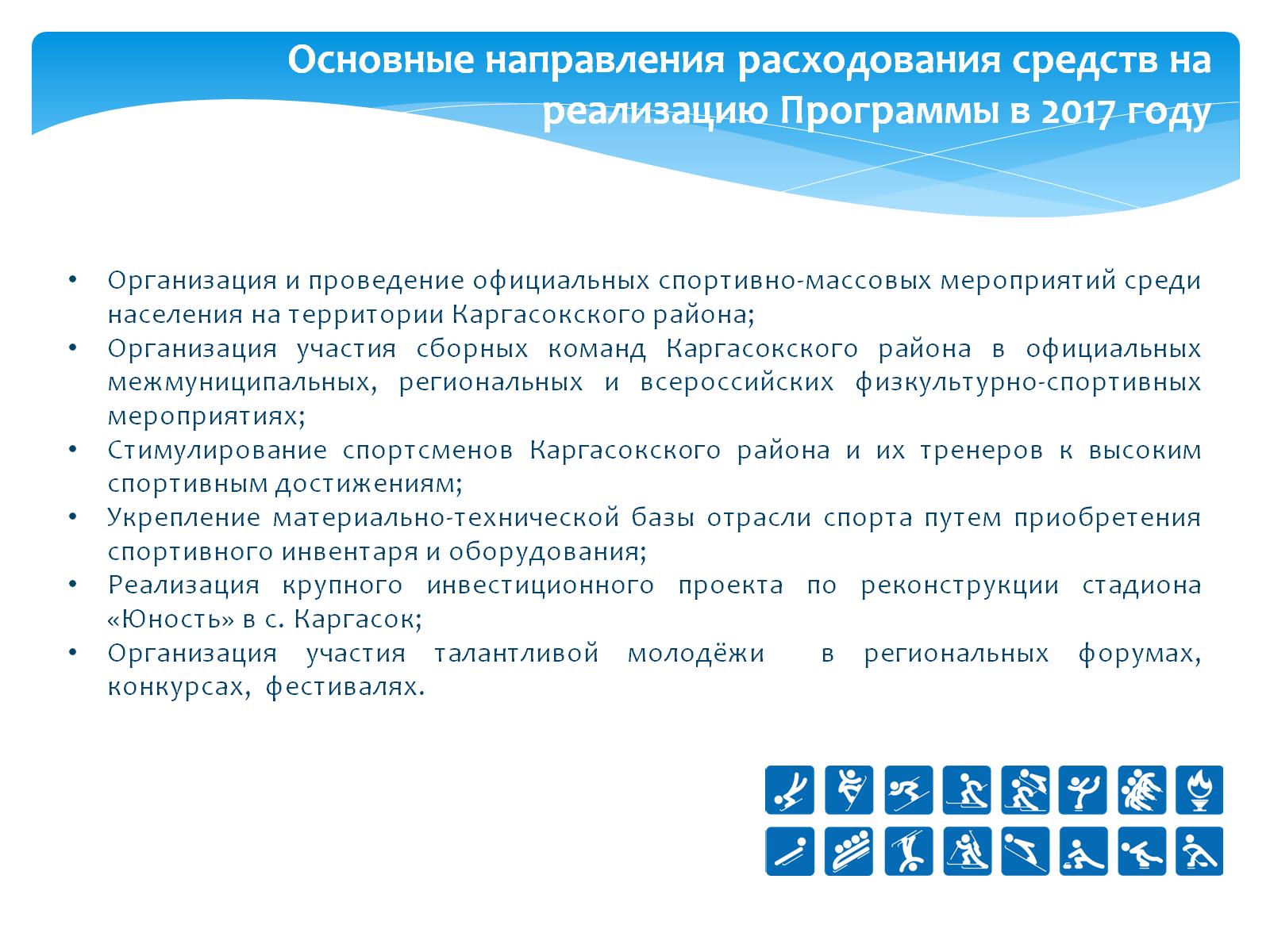 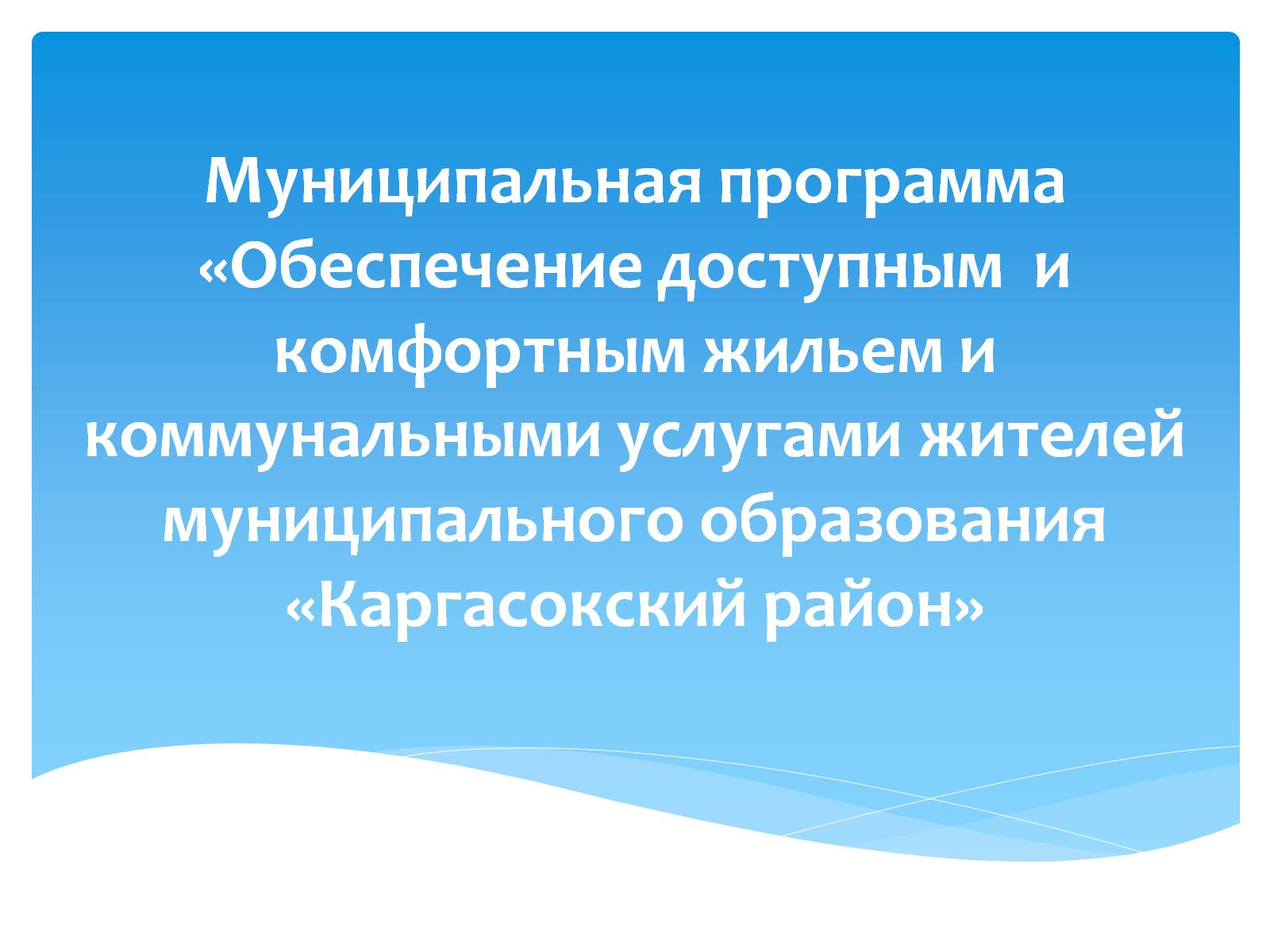 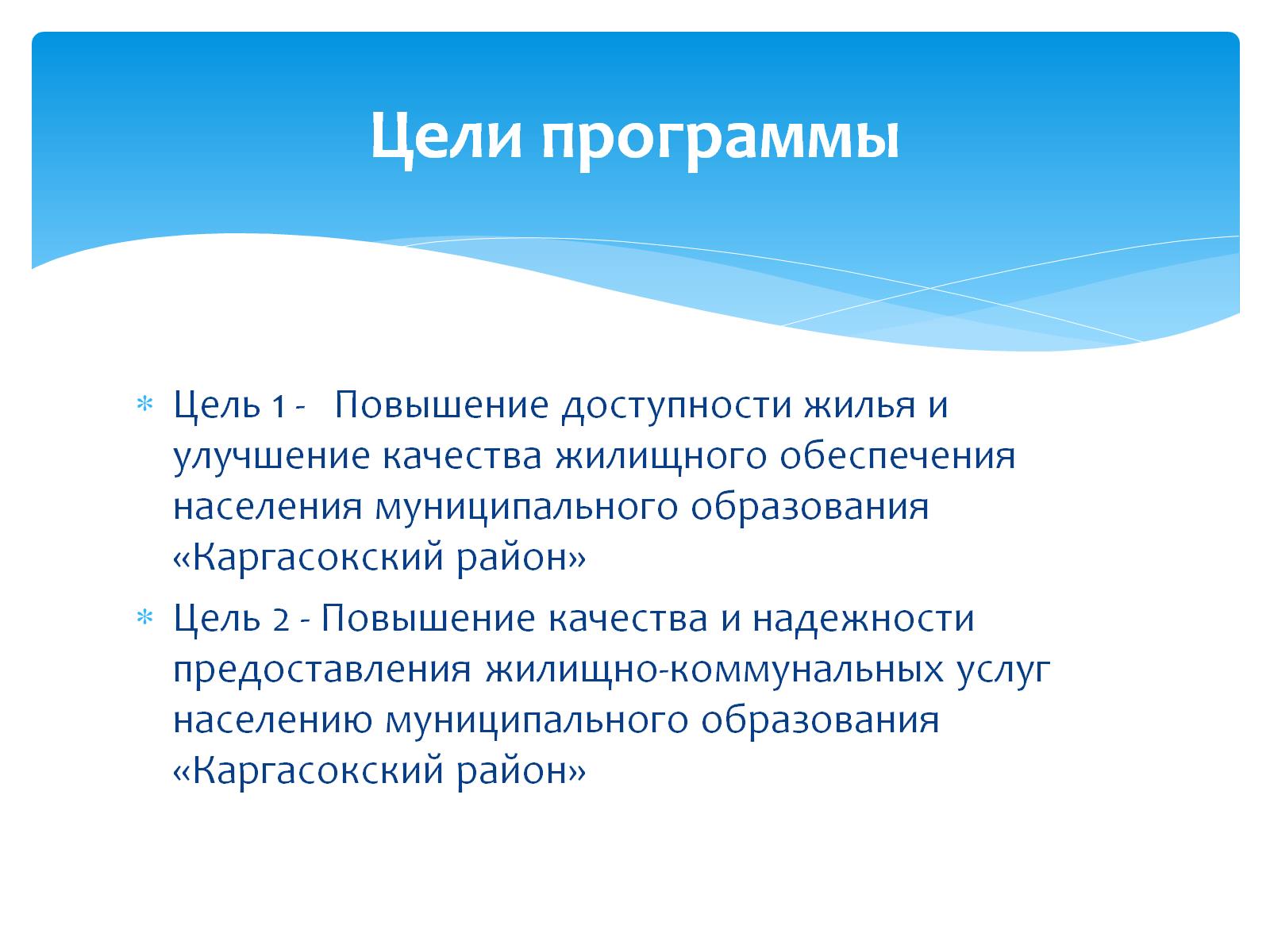 Цели программы
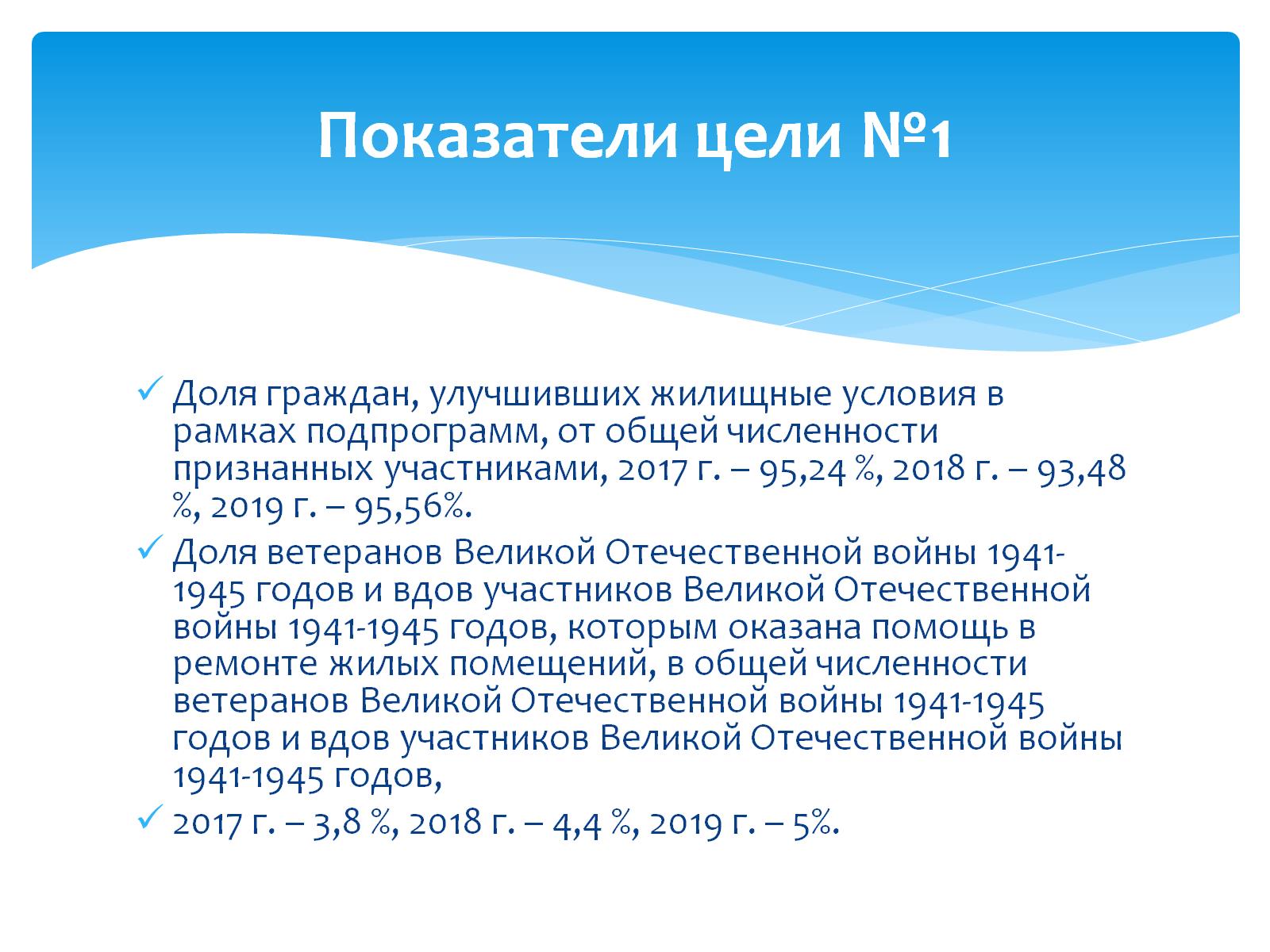 Показатели цели №1
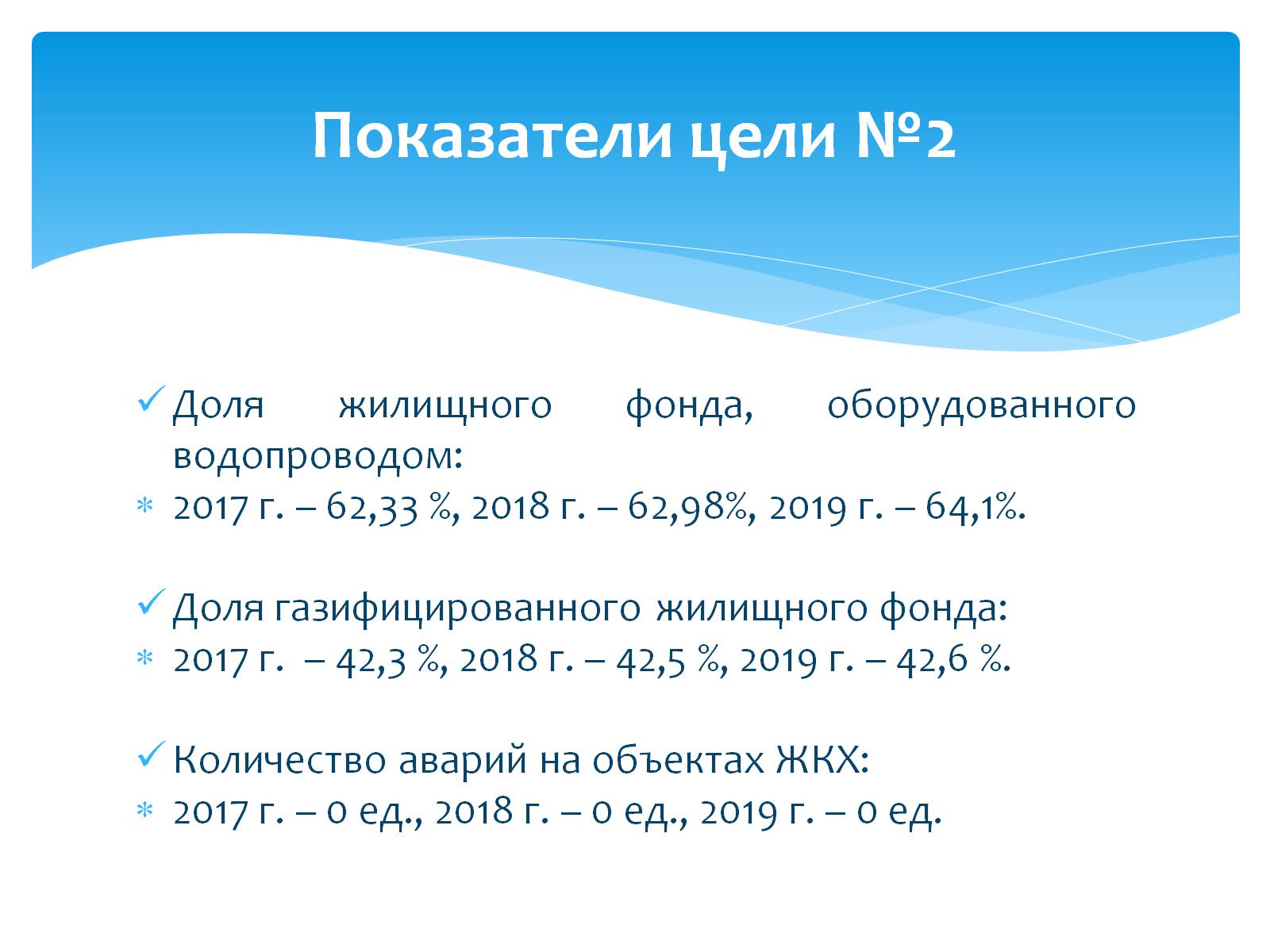 Показатели цели №2
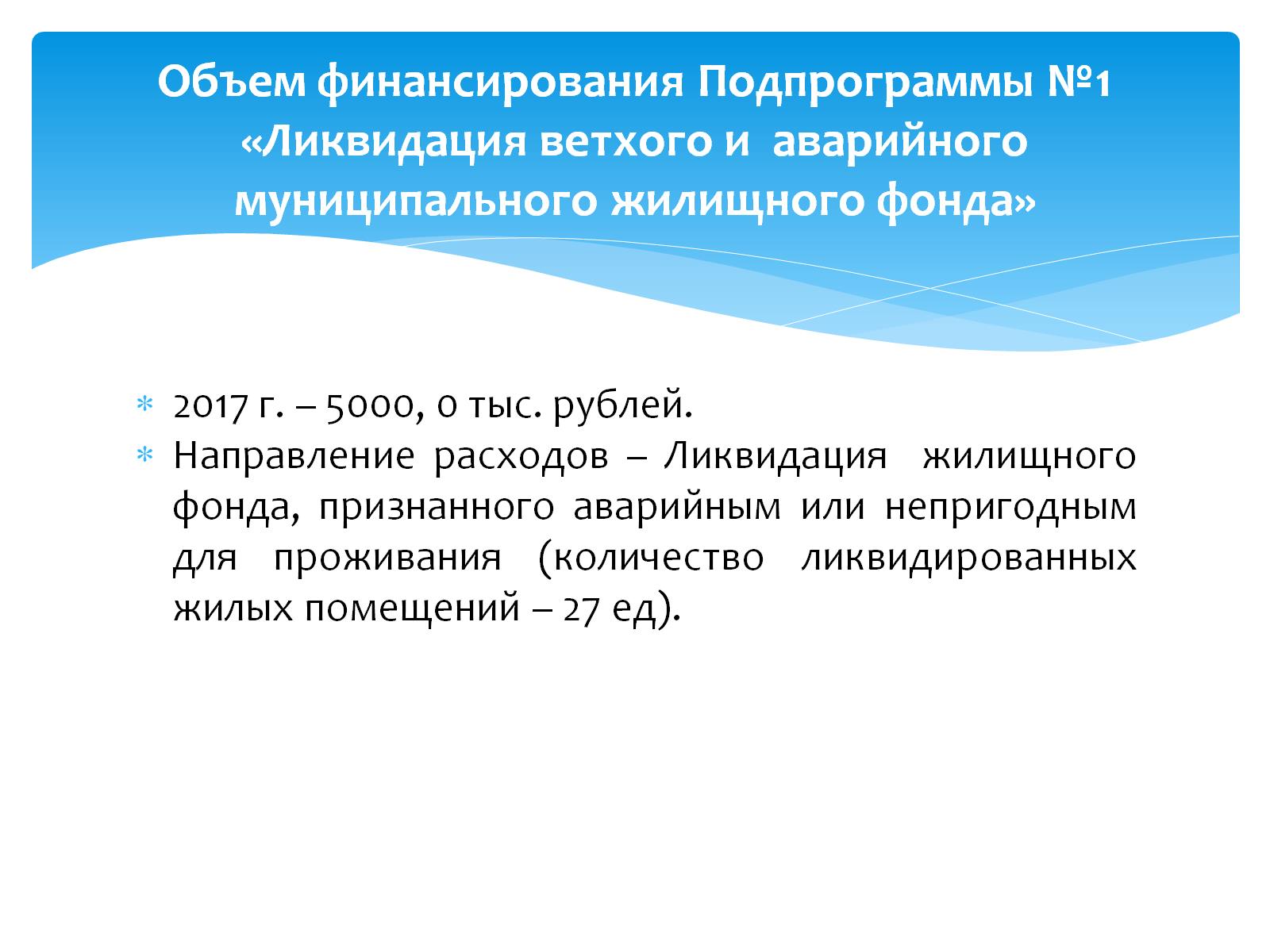 Объем финансирования Подпрограммы №1 «Ликвидация ветхого и  аварийного муниципального жилищного фонда»
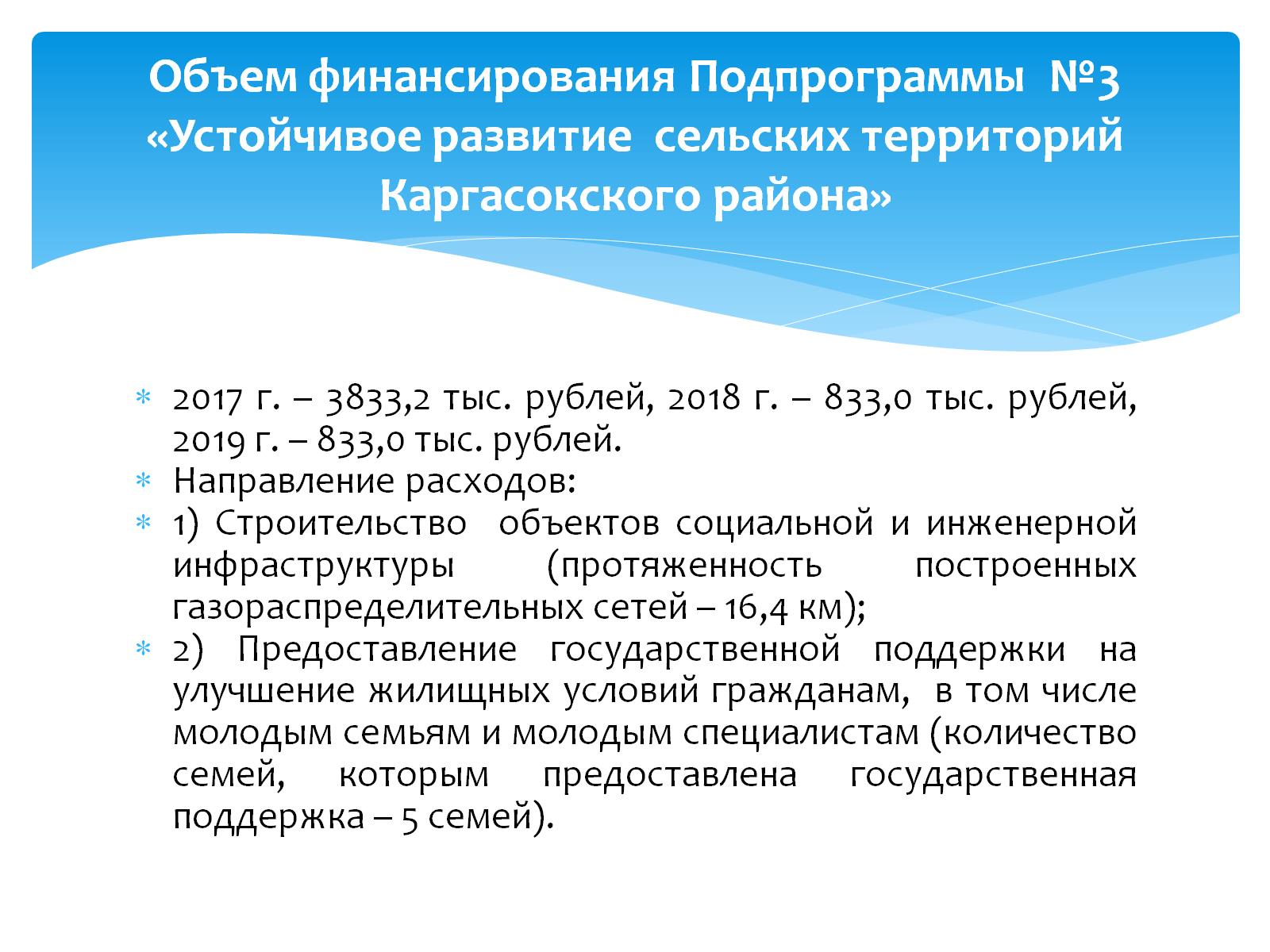 Объем финансирования Подпрограммы  №3 «Устойчивое развитие  сельских территорий Каргасокского района»
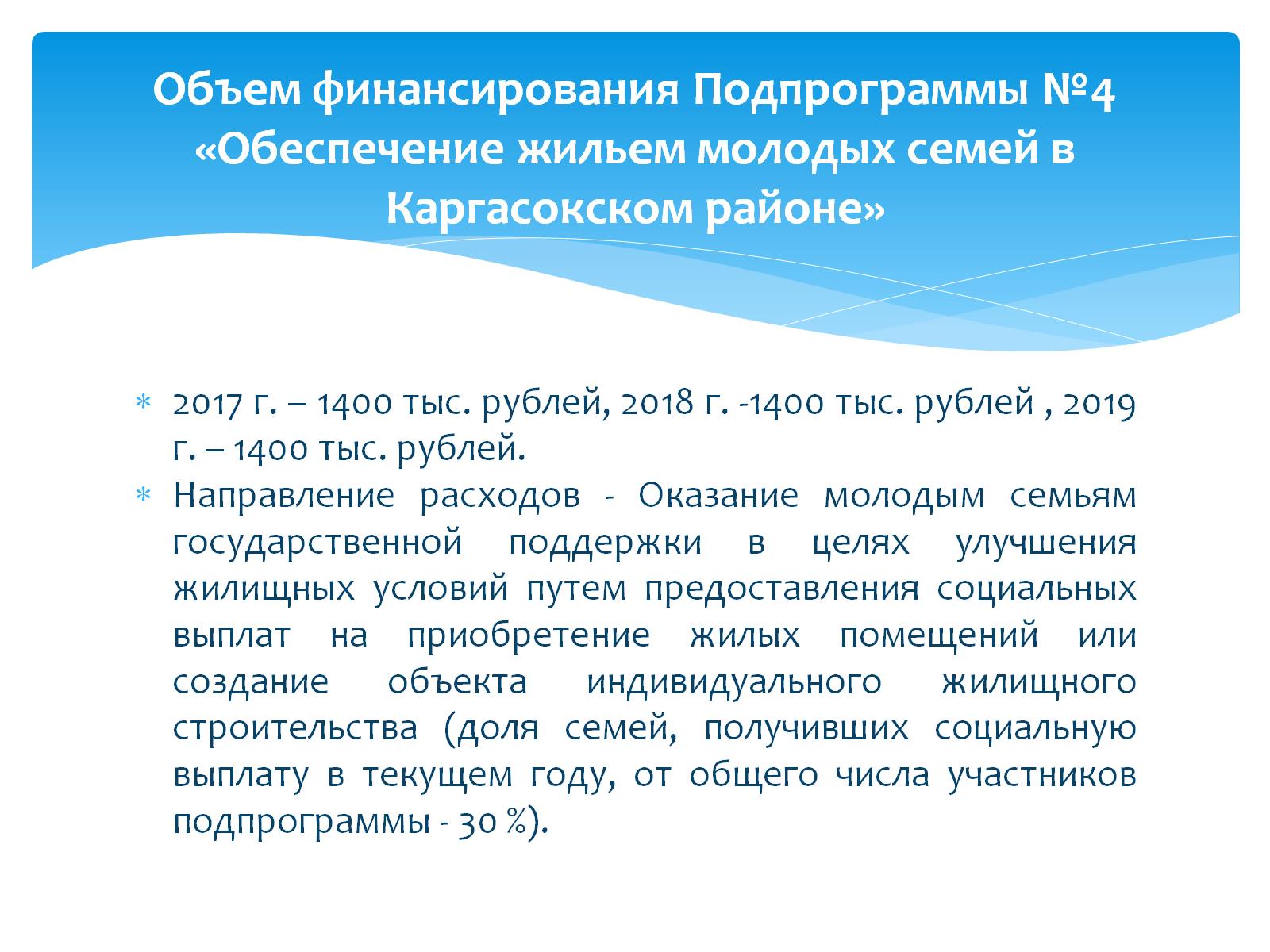 Объем финансирования Подпрограммы №4 «Обеспечение жильем молодых семей в Каргасокском районе»
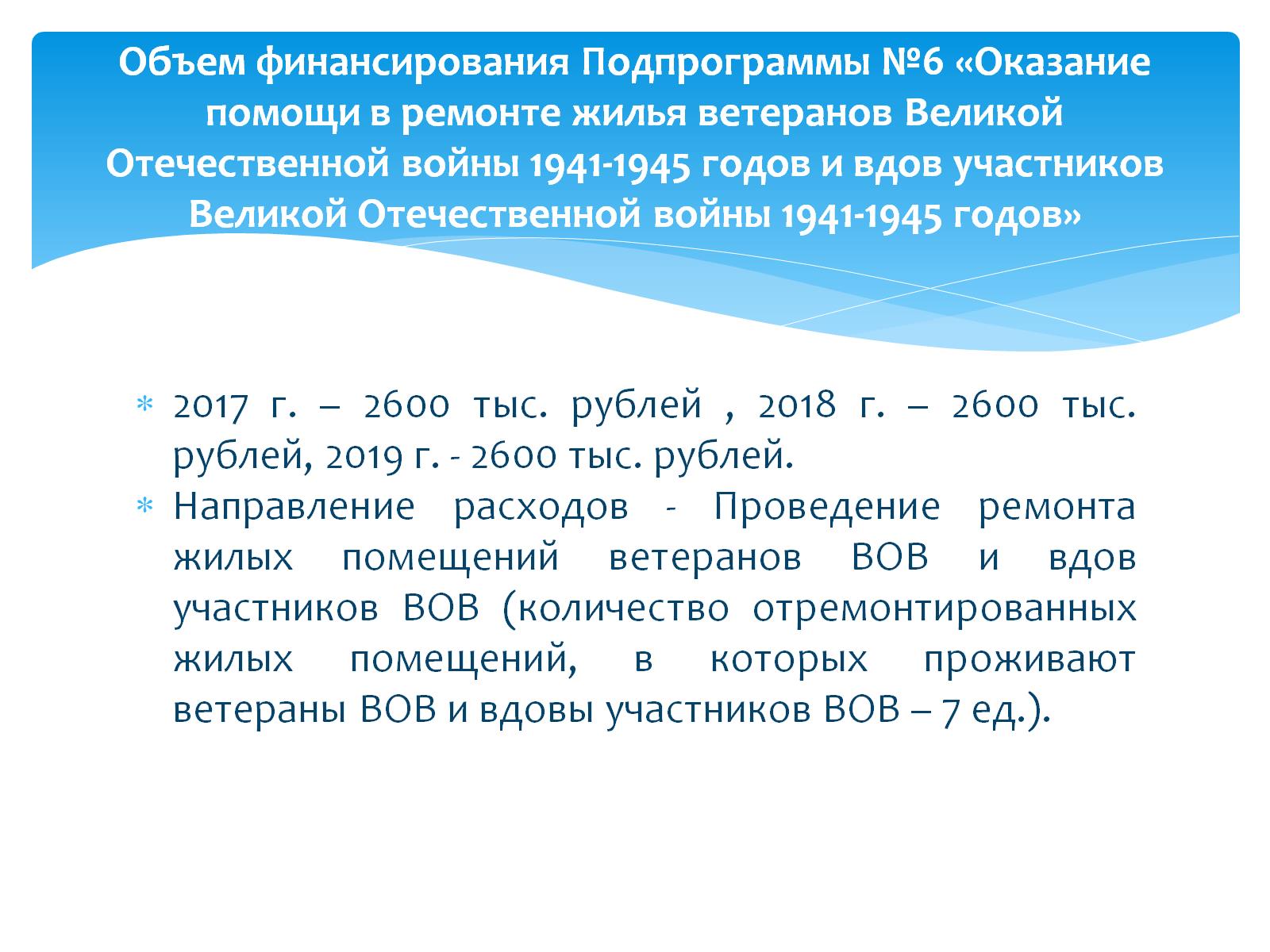 Объем финансирования Подпрограммы №6 «Оказание помощи в ремонте жилья ветеранов Великой Отечественной войны 1941-1945 годов и вдов участников Великой Отечественной войны 1941-1945 годов»
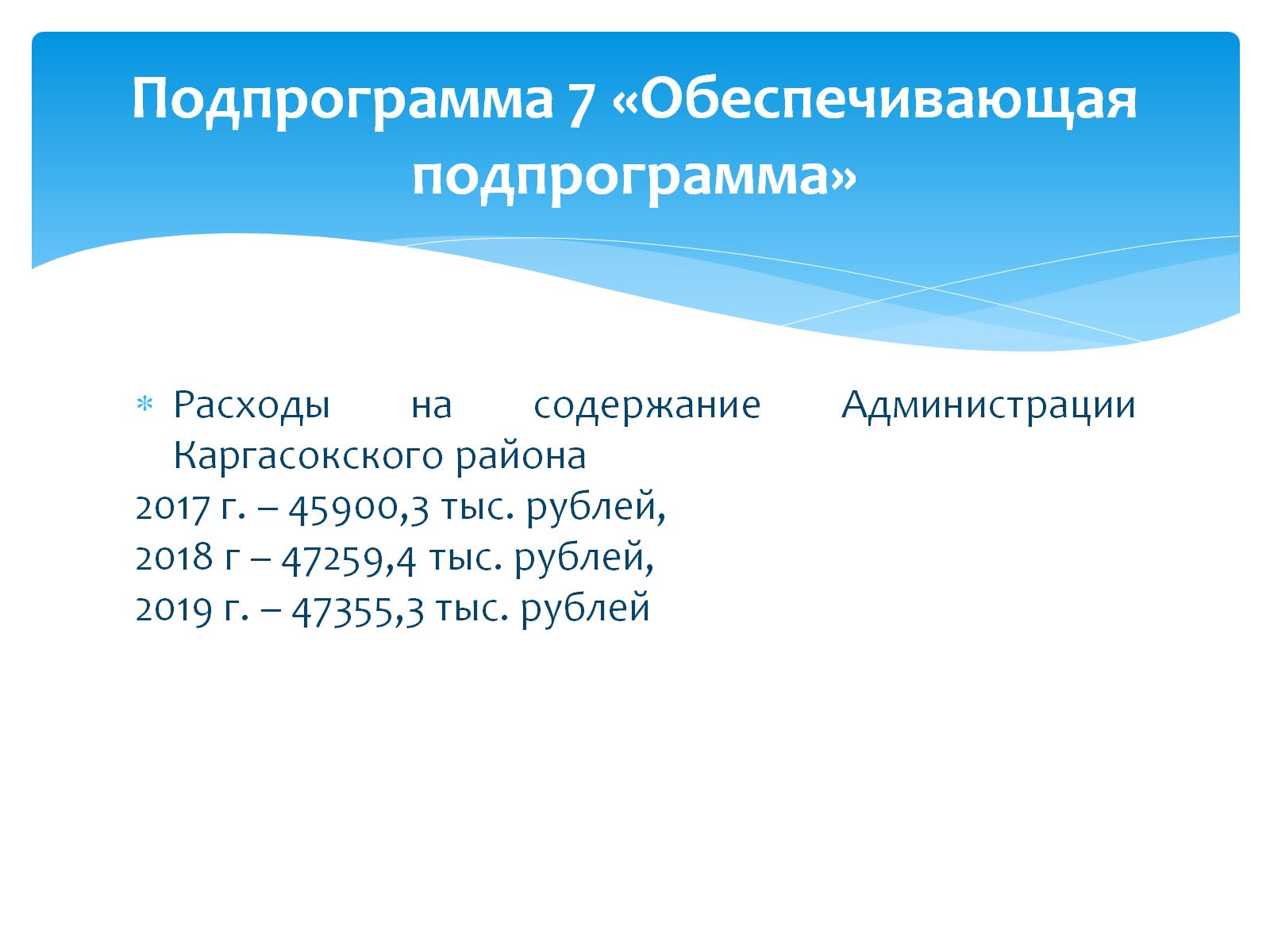 Подпрограмма 7 «Обеспечивающая подпрограмма»
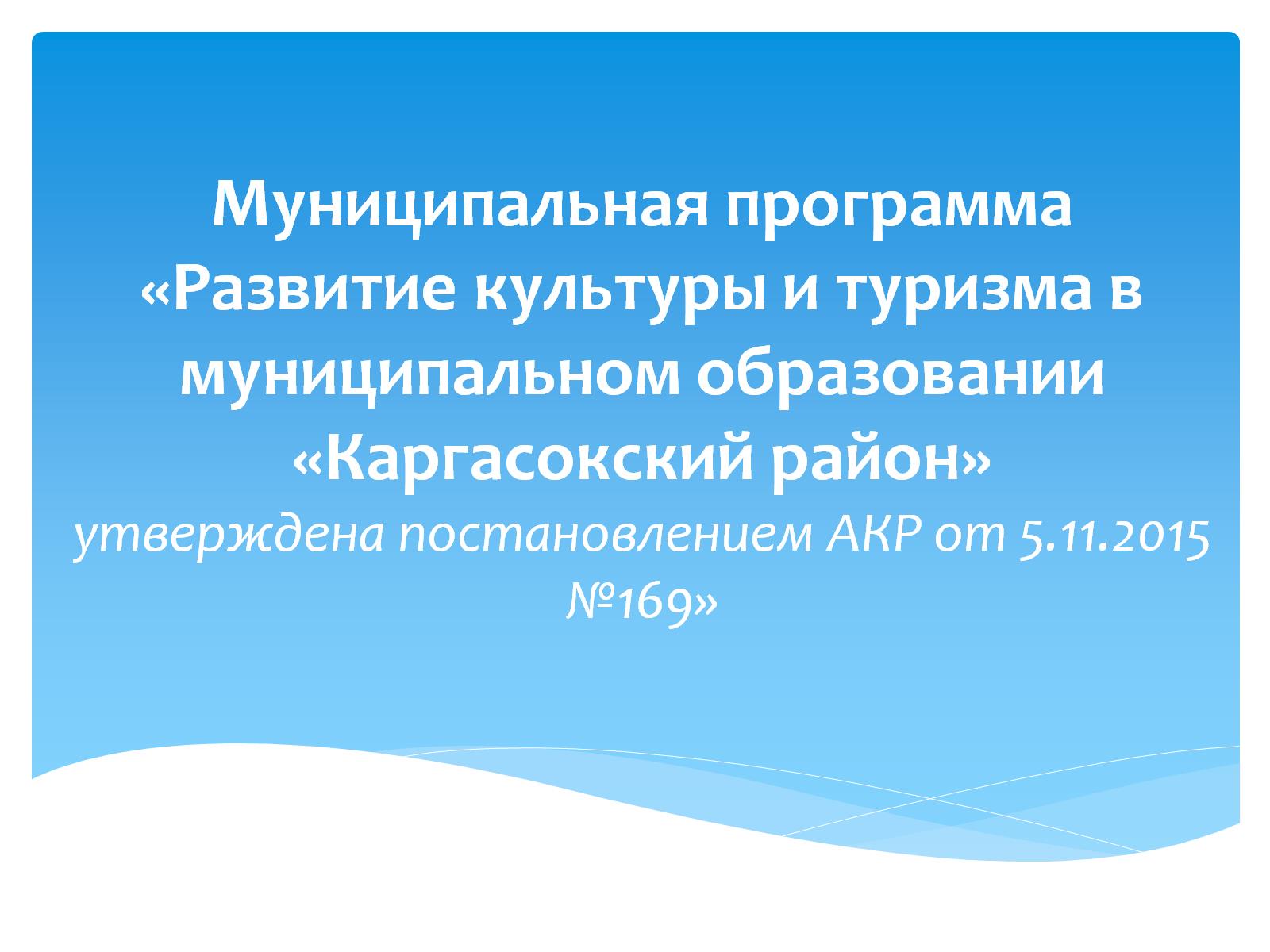 Муниципальная программа «Развитие культуры и туризма в муниципальном образовании «Каргасокский район» утверждена постановлением АКР от 5.11.2015 №169»
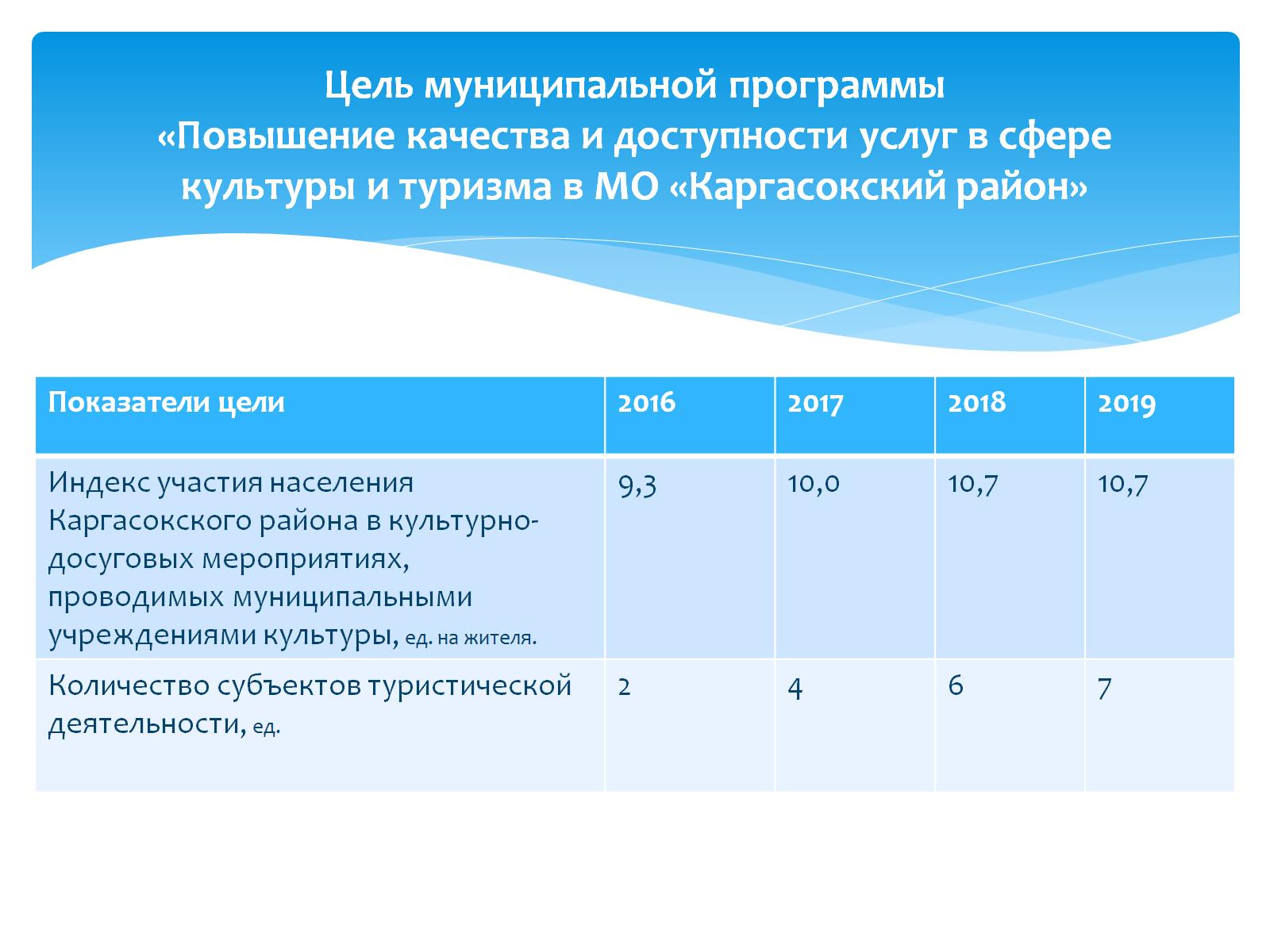 Цель муниципальной программы«Повышение качества и доступности услуг в сфере культуры и туризма в МО «Каргасокский район»
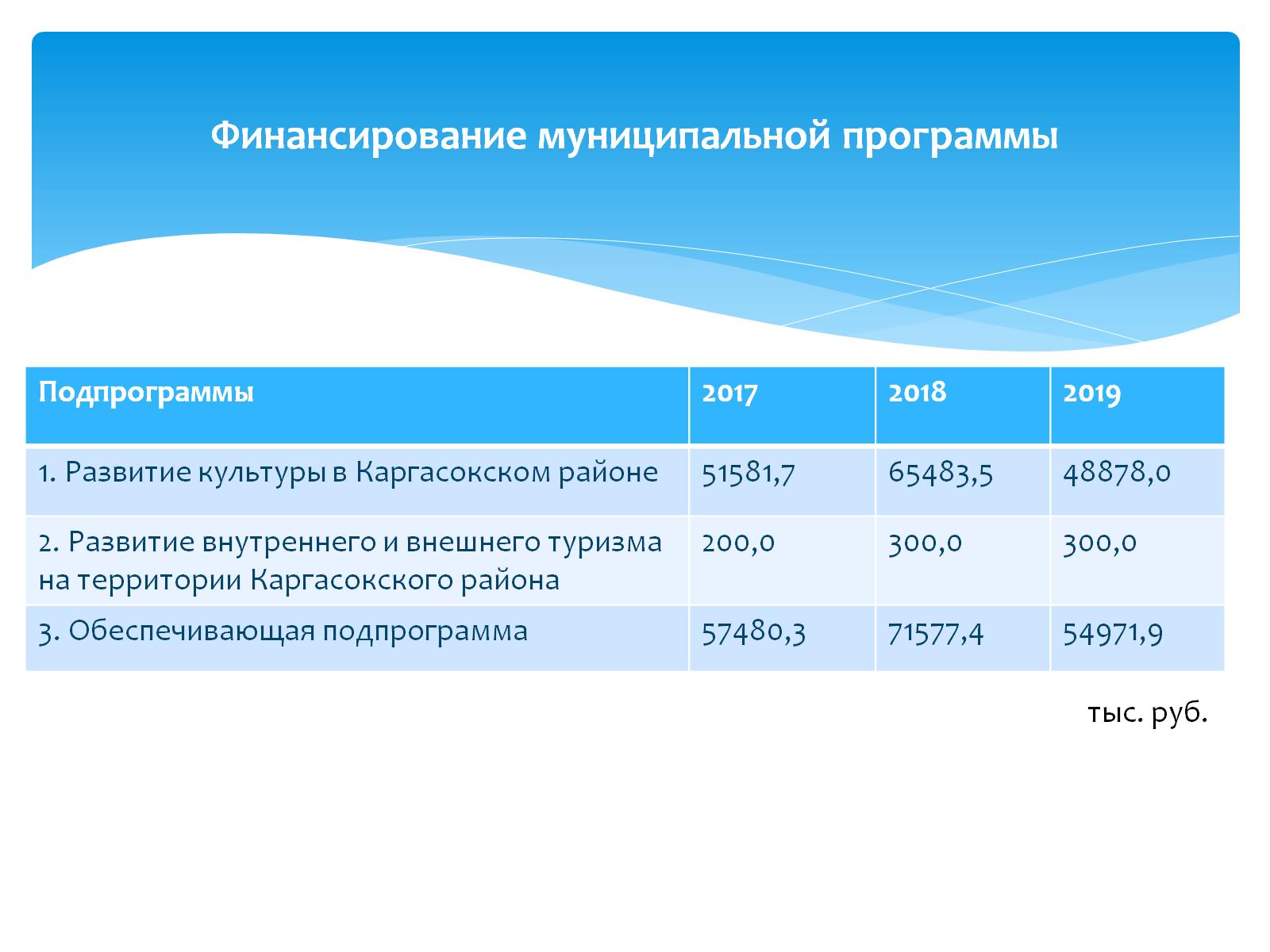 Финансирование муниципальной программы
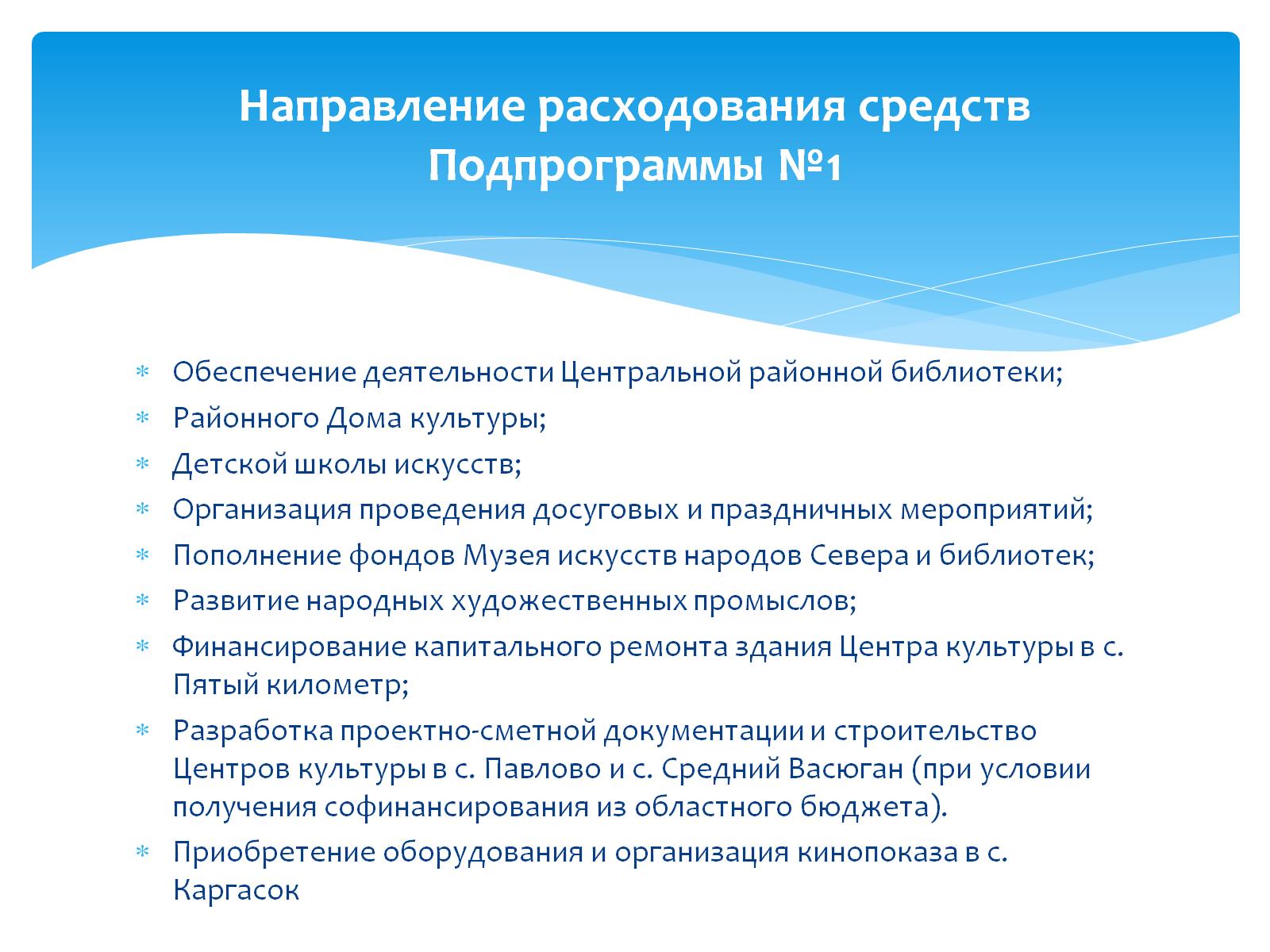 Направление расходования средств Подпрограммы №1
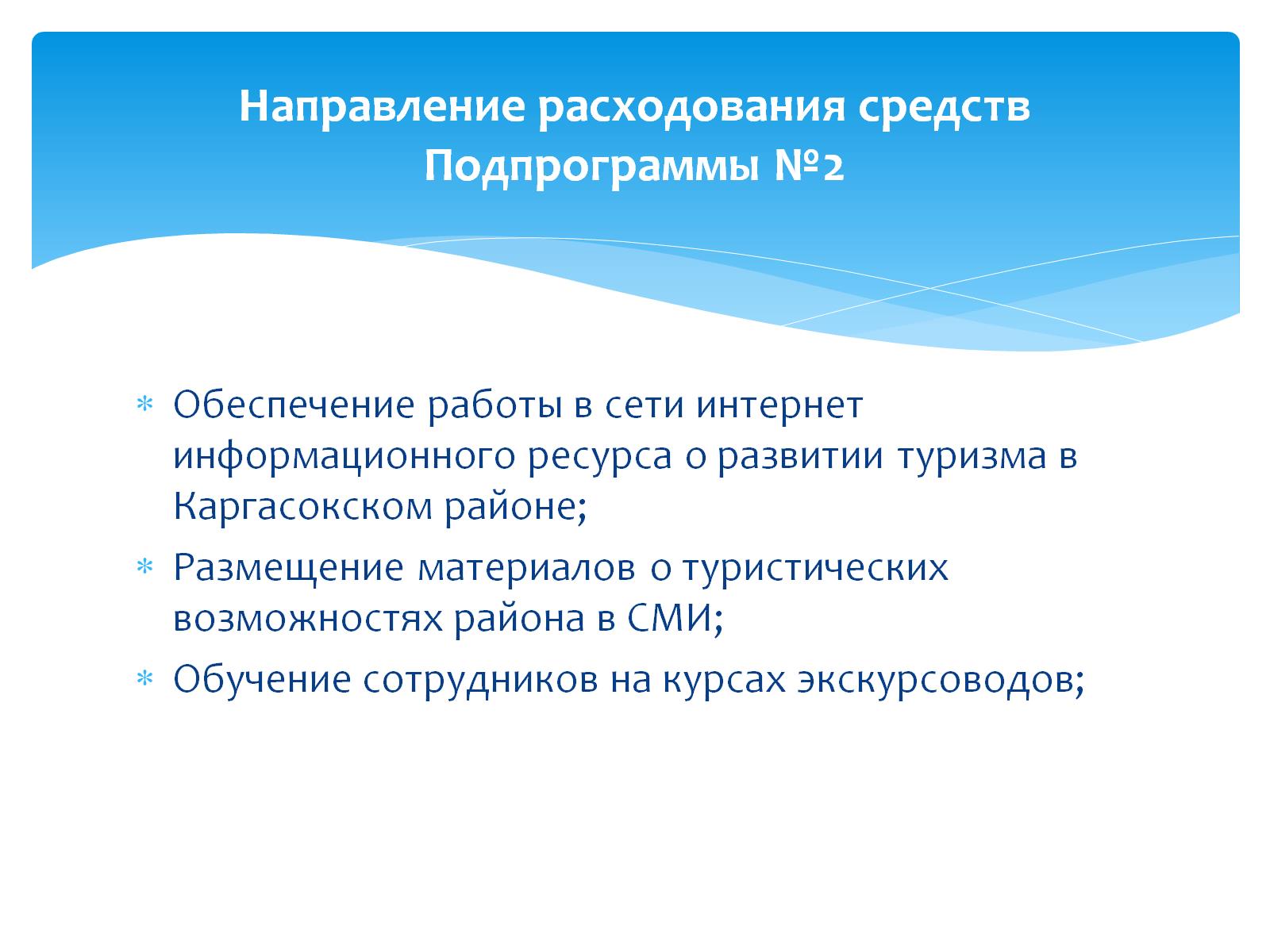 Направление расходования средств Подпрограммы №2
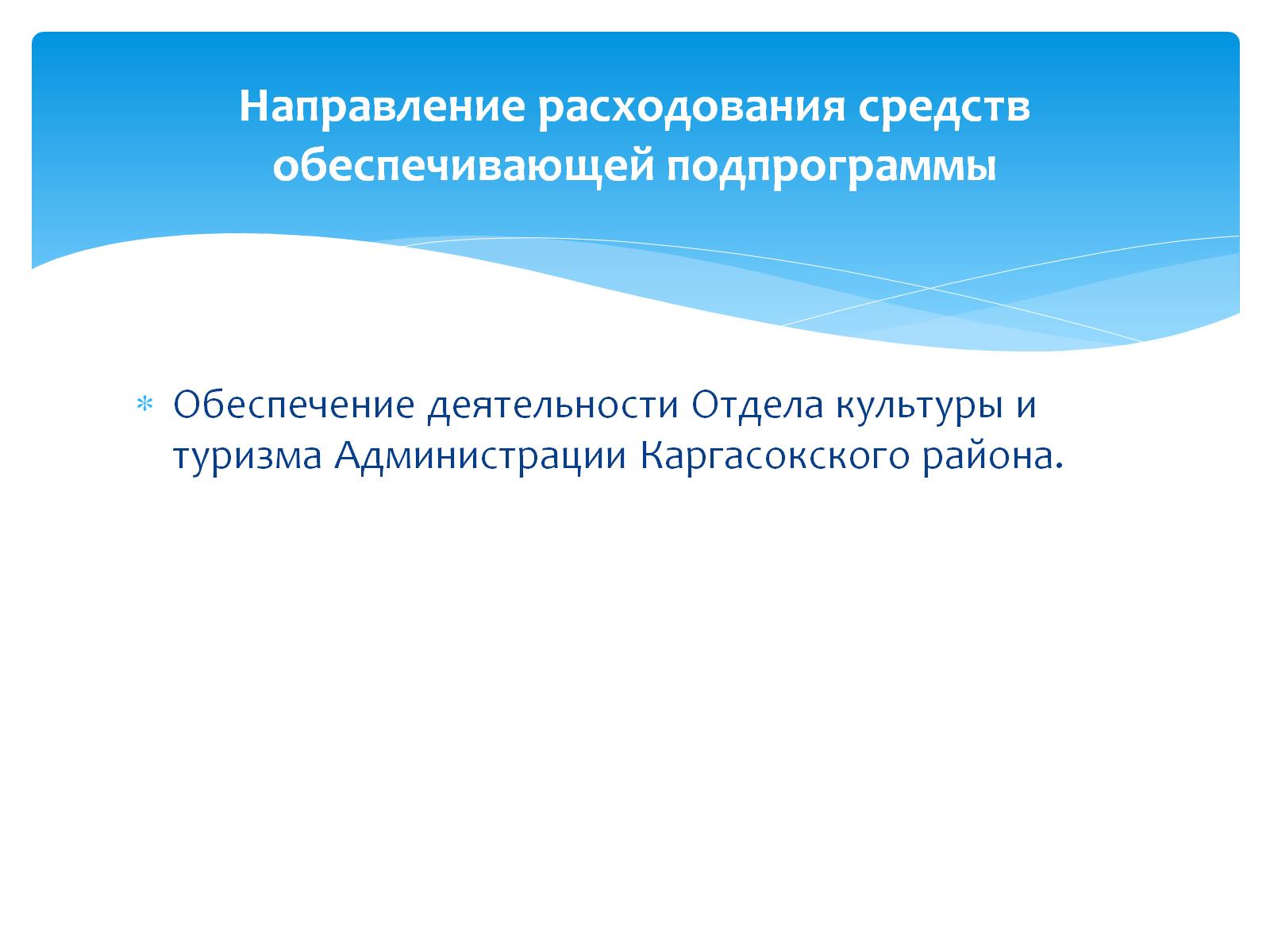 Направление расходования средств обеспечивающей подпрограммы
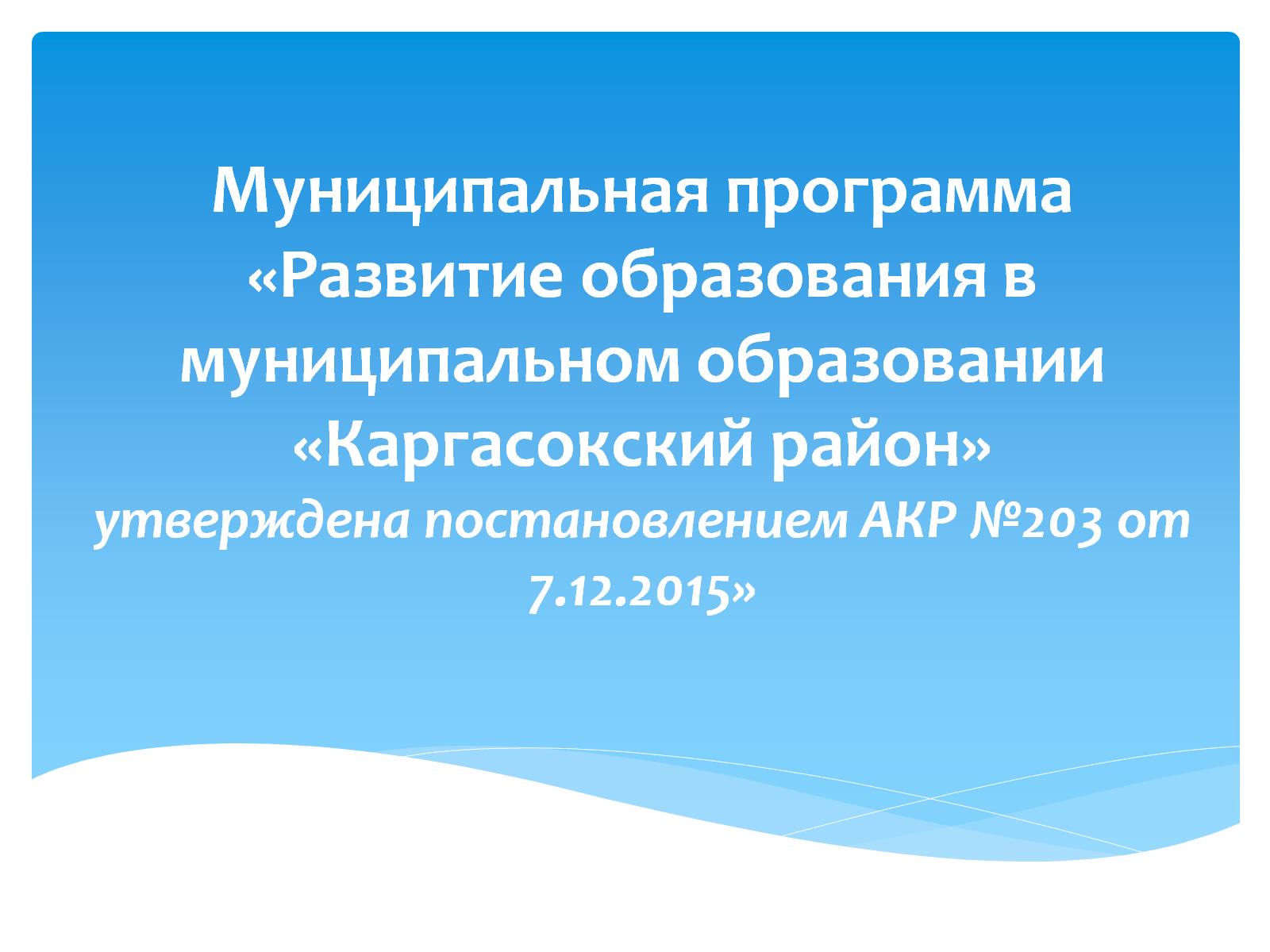 Муниципальная программа «Развитие образования в муниципальном образовании «Каргасокский район» утверждена постановлением АКР №203 от 7.12.2015»
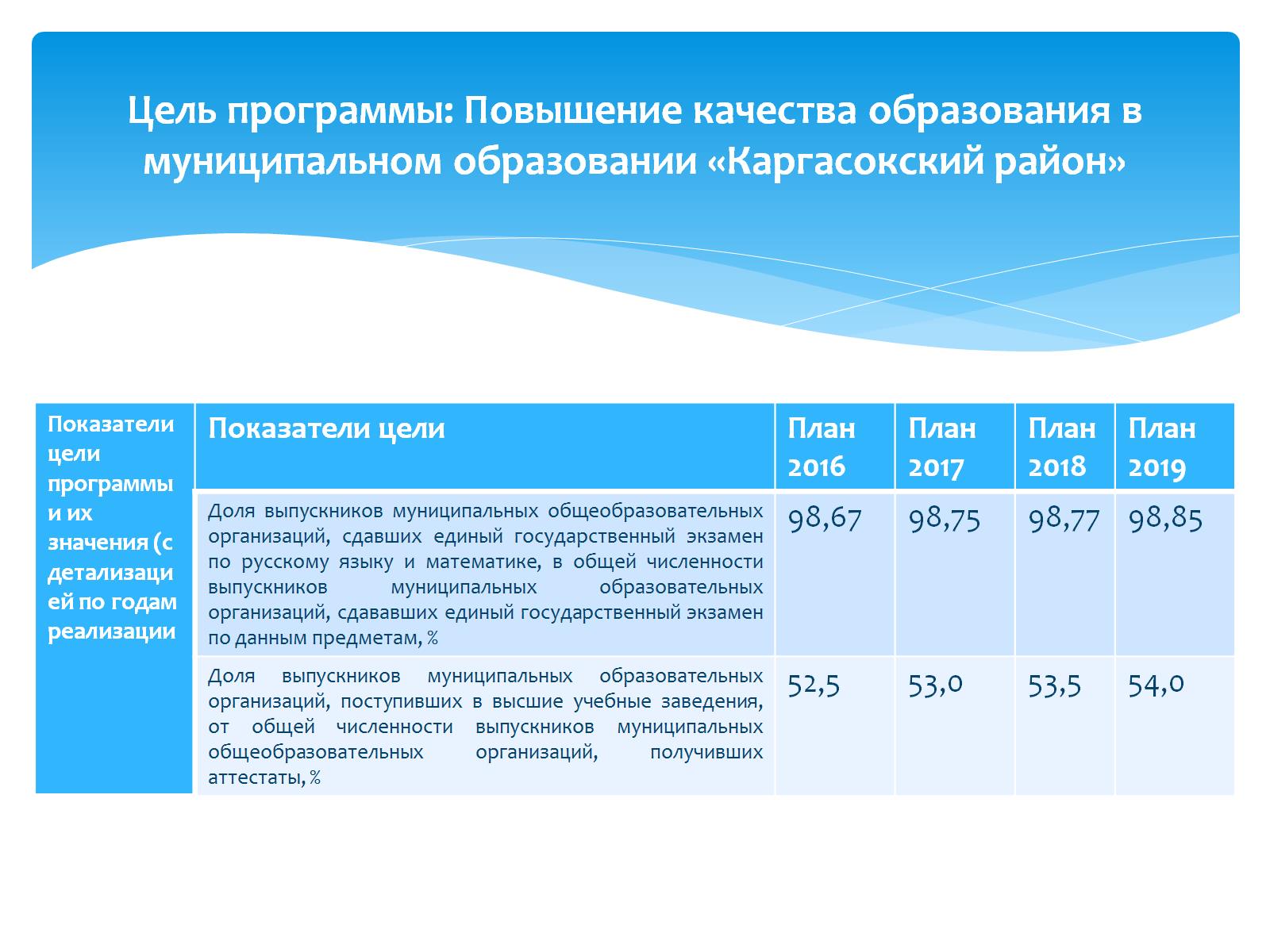 Цель программы: Повышение качества образования в муниципальном образовании «Каргасокский район»
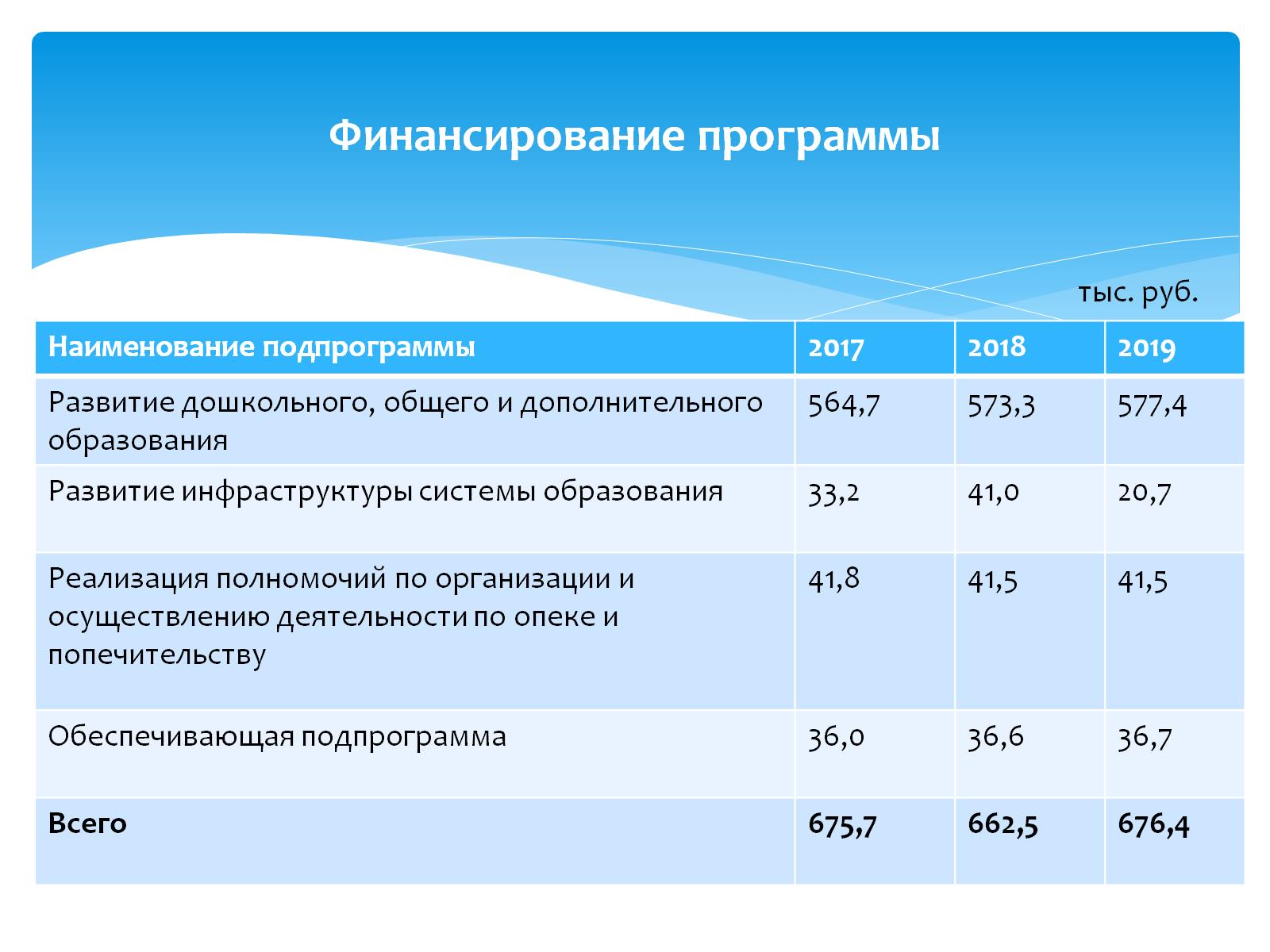 Финансирование программы
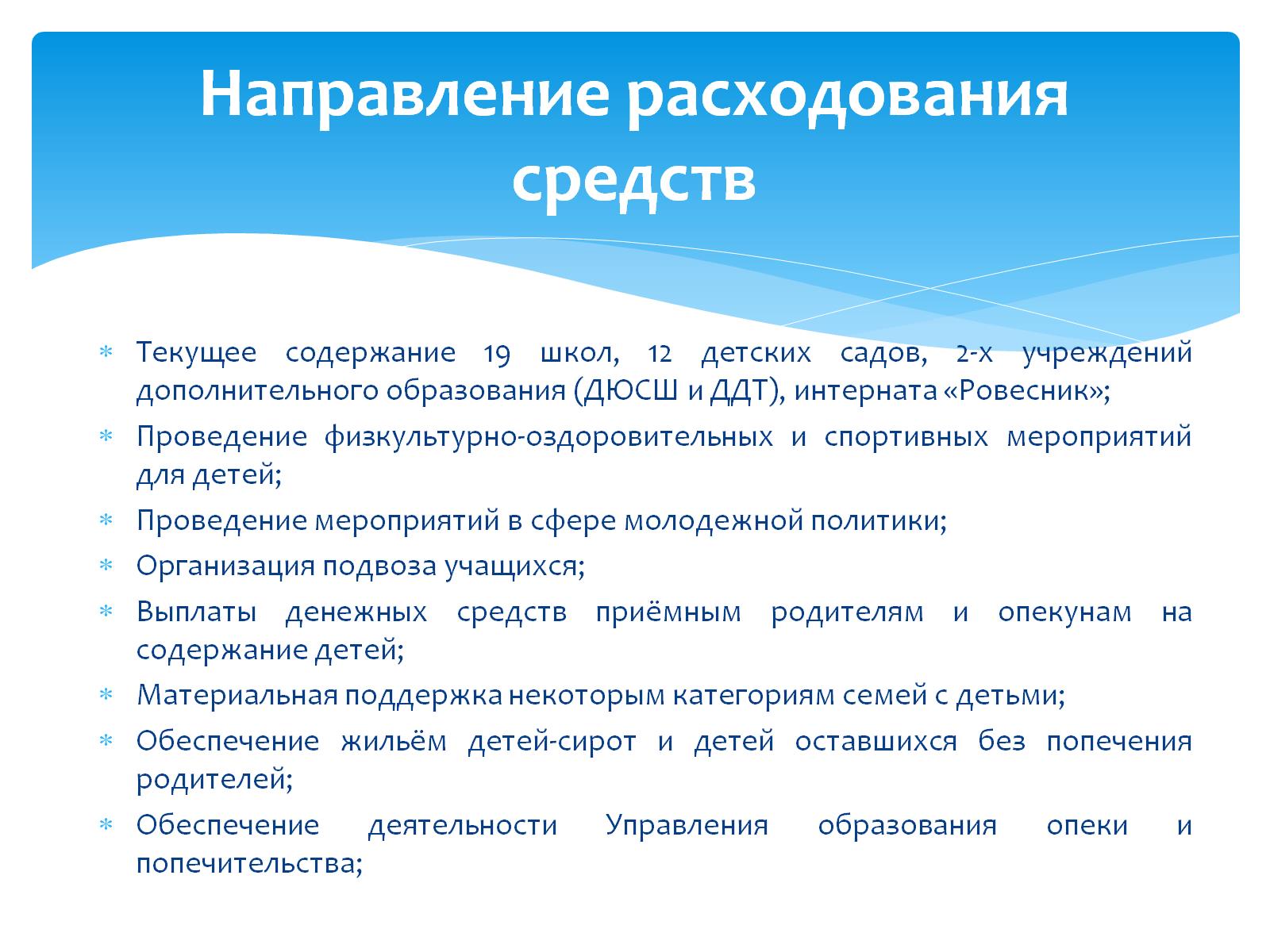 Направление расходования средств
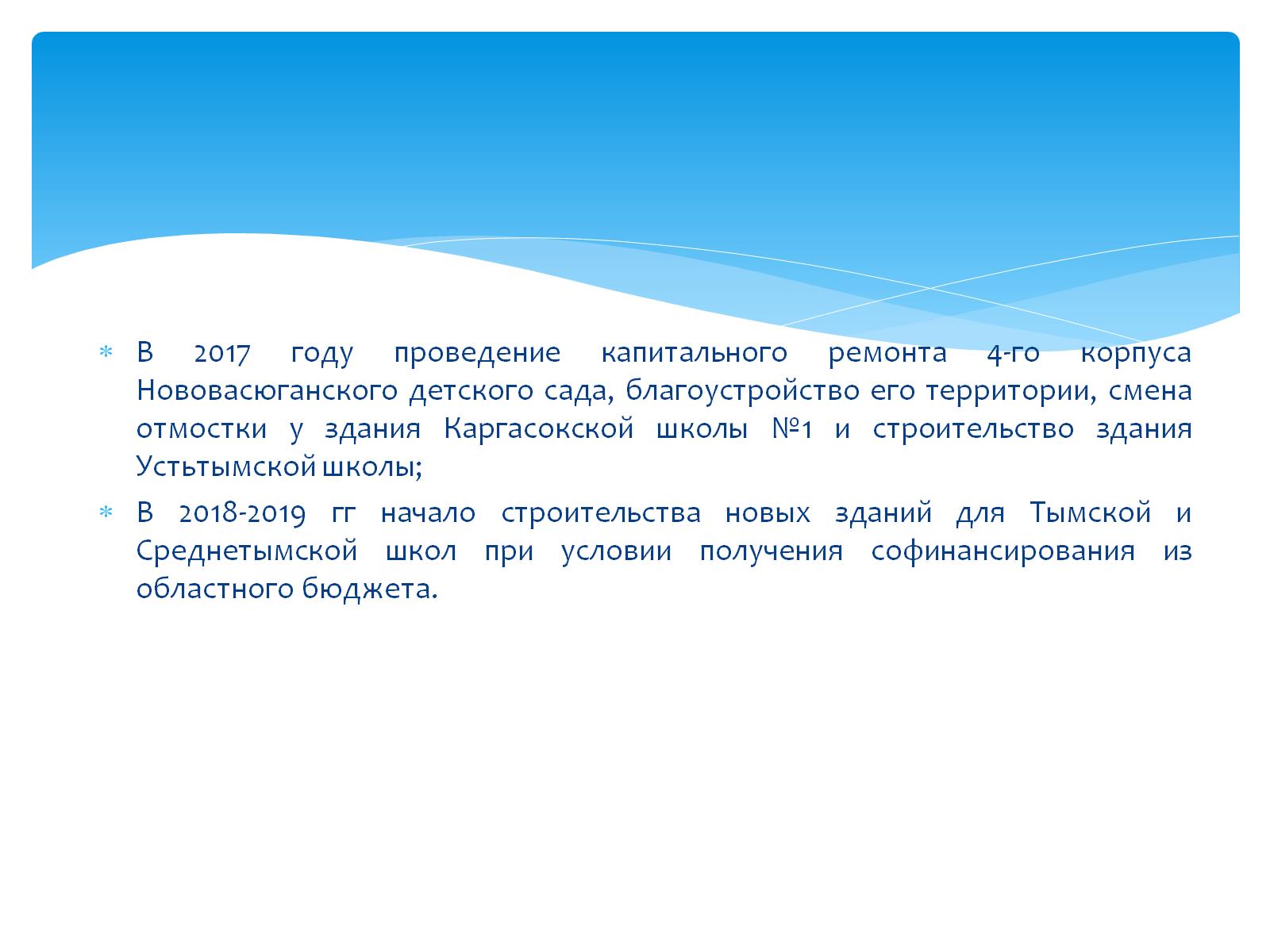 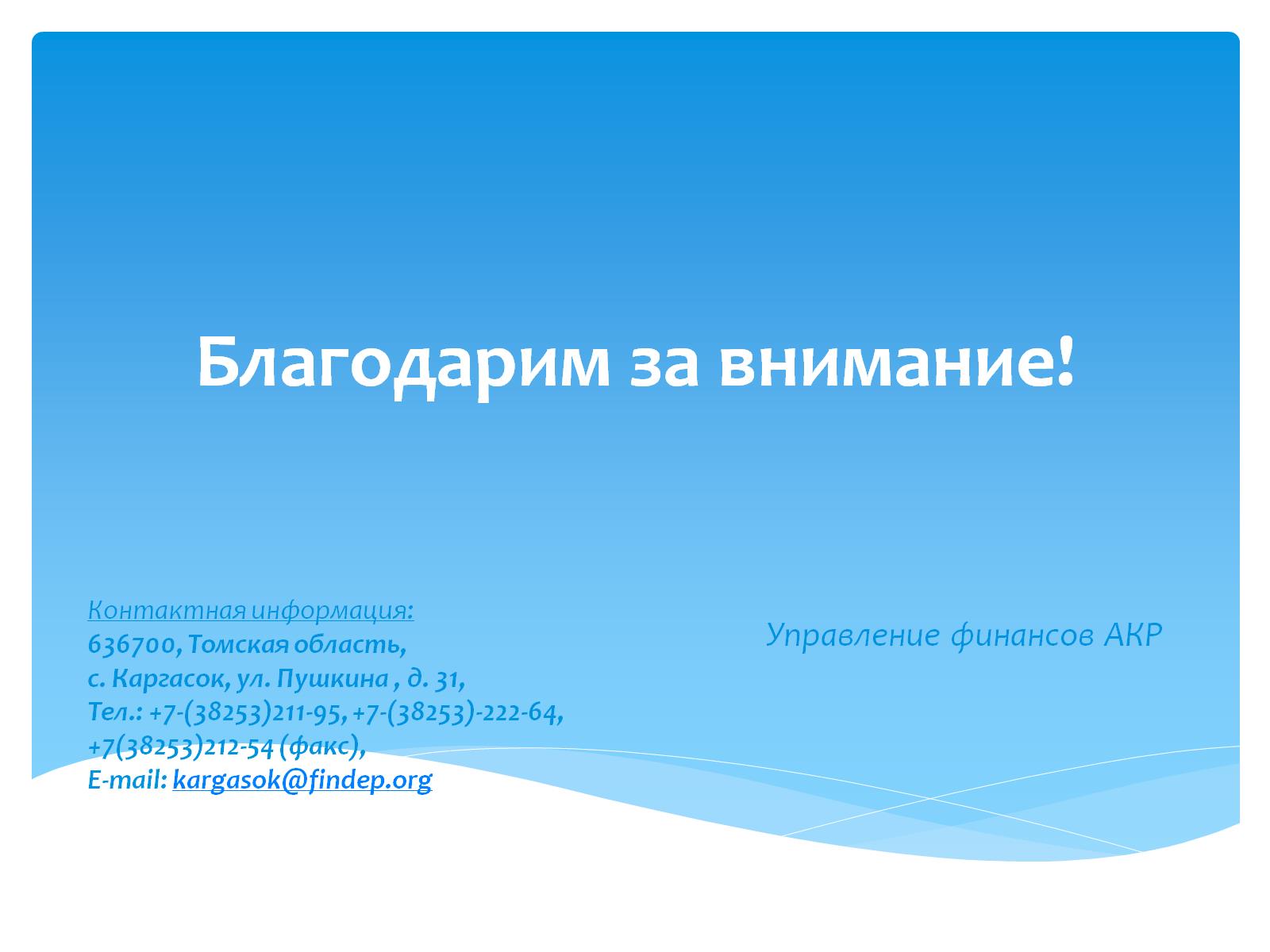